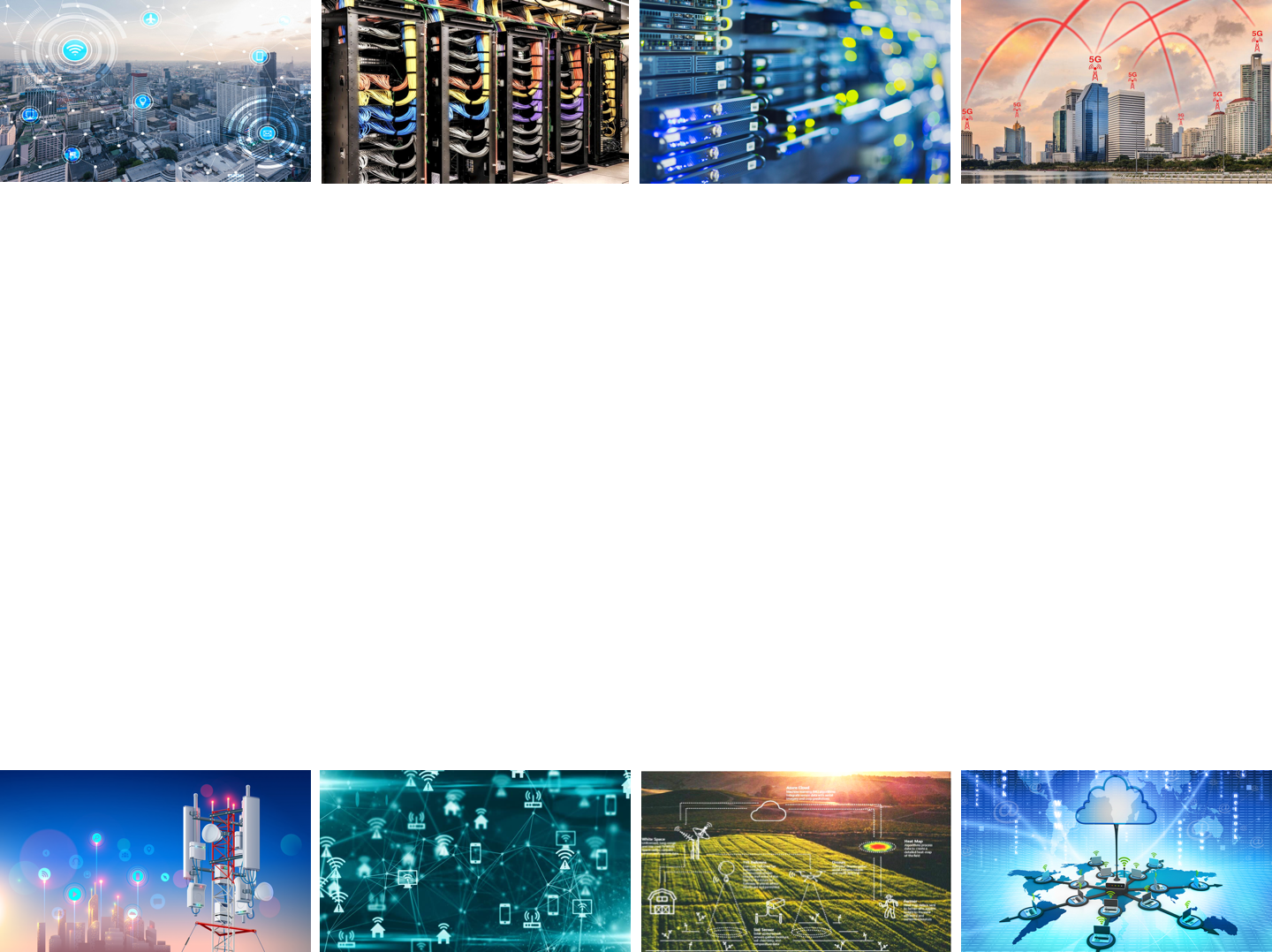 Computer Networks
CMSC 417 : Spring 2023
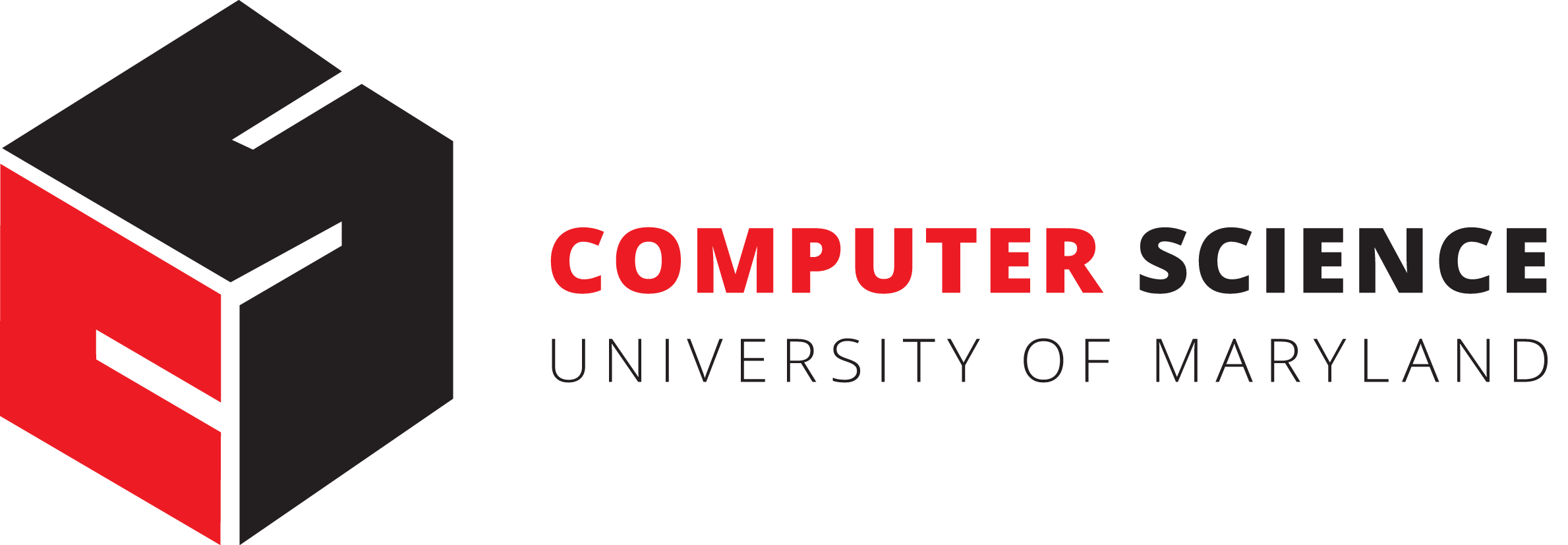 Topic: Internetworking: DHCP, NAT, ARP, ICMP
(Textbook chapter 3)
Nirupam Roy
Tu-Th 2:00-3:15pm
CSI 2117
Feb 29th, 2024
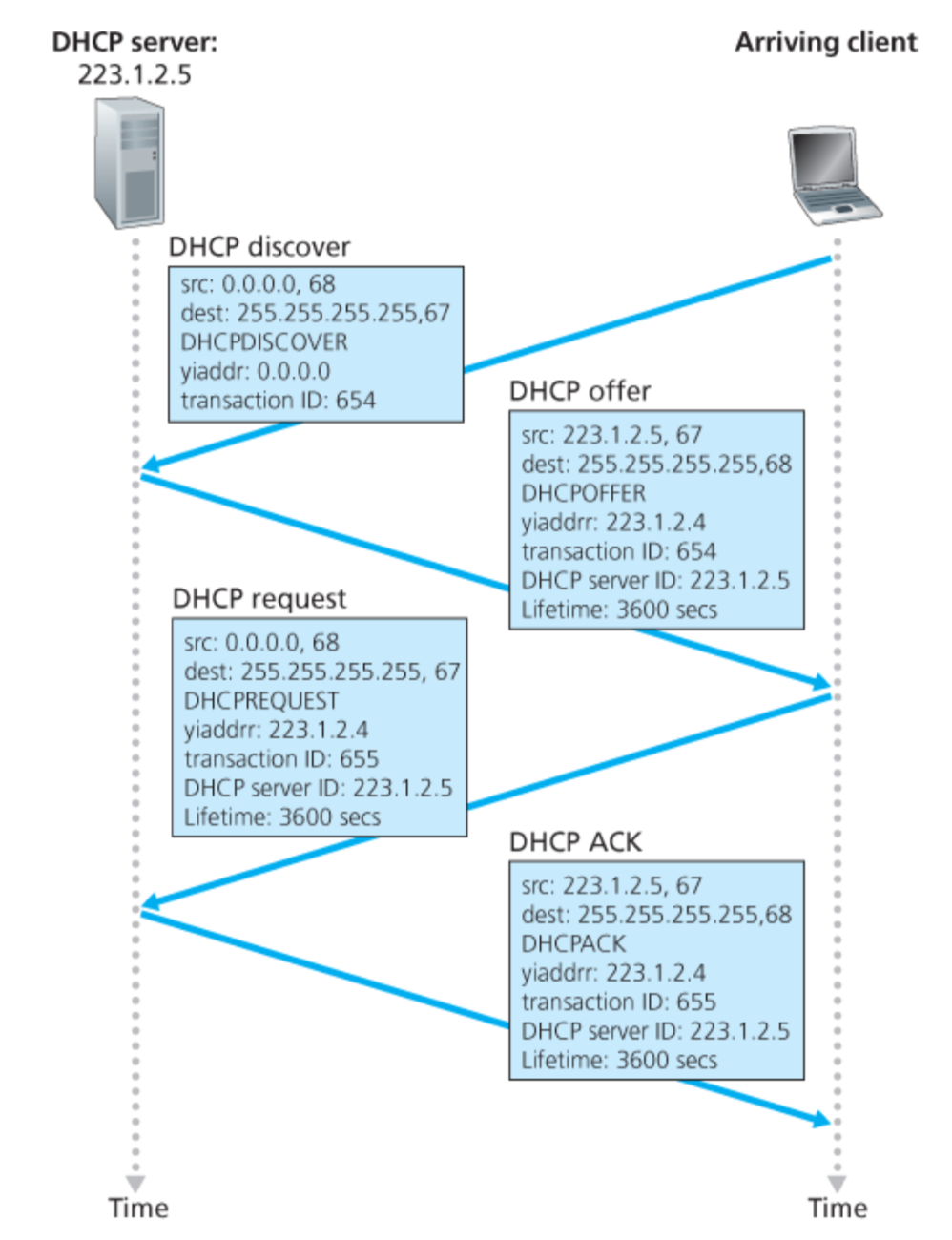 Broadcast: is there a DHCP server out there?
Broadcast: I’m a DHCP server! Here’s an IP address you can use
Broadcast: OK.  I’ll take that IP address!
Broadcast: OK.  You’ve got that IP address!
2
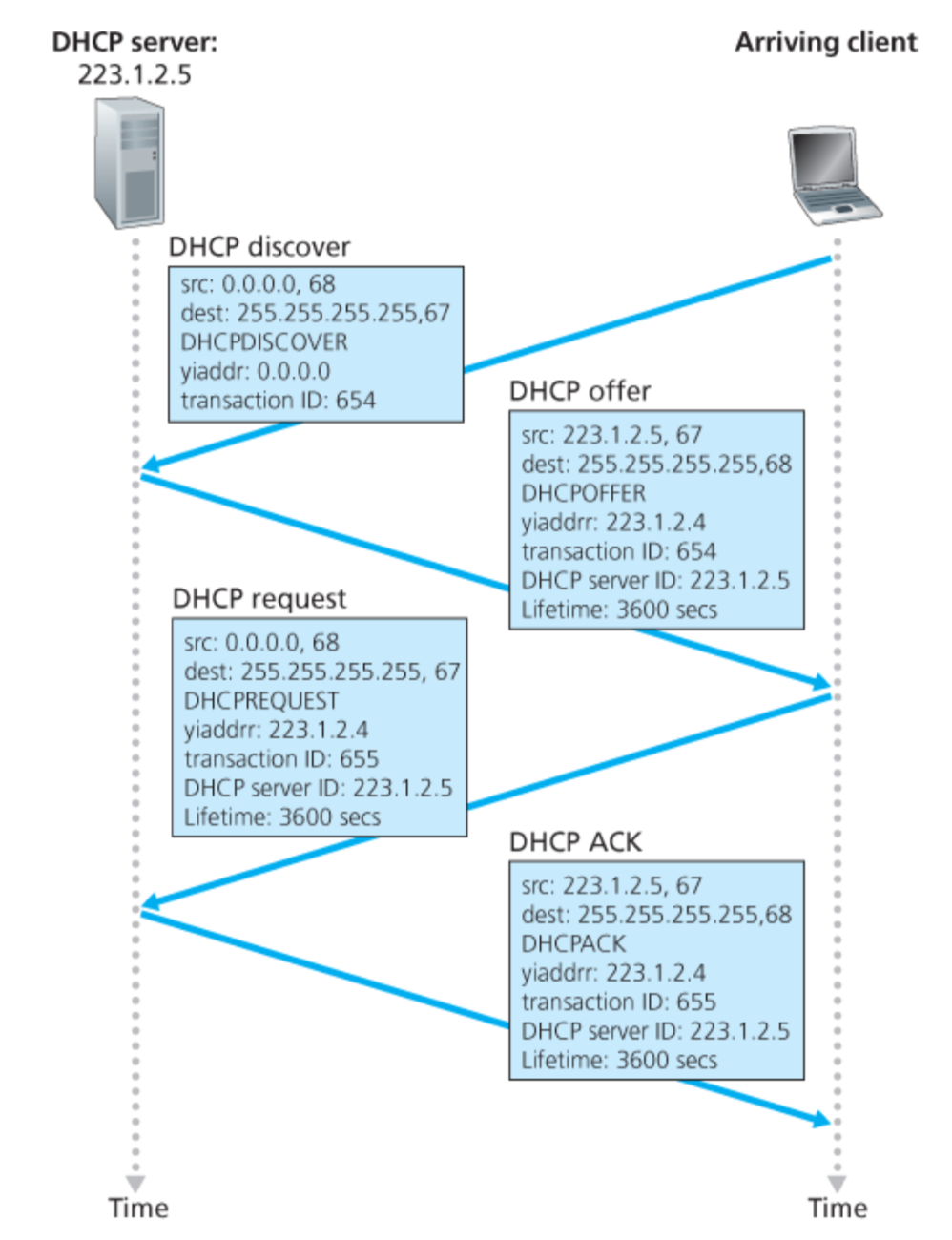 Broadcast: is there a DHCP server out there?
Broadcast: I’m a DHCP server! Here’s an IP address you can use
Broadcast: OK.  I’ll take that IP address!
Broadcast: OK.  You’ve got that IP address!
Discussion Point 1: The transaction ID (xid). RFC 2131
Discussion Point 2: Broadcast address. (Limited/Directed broadcast)
3
DHCP: more than IP addresses
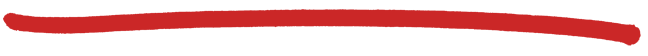 DHCP can return more than just allocated IP address on subnet:
address of first-hop router for client
name and IP address of DNS sever
network mask (indicating network versus host portion of address)
4
Dynamic Host Configuration Protocol (DHCP)
DHCP server is responsible for providing configuration information to hosts
DHCP server maintains a pool of available addresses
There is at least one DHCP server for an administrative domain (a server or a relay agent per subnet)
DHCP relay
Newly booted or attached host sends DHCPDISCOVER message to a special IP address (255.255.255.255)
DHCP relay agent unicasts the message to DHCP server and waits for the response
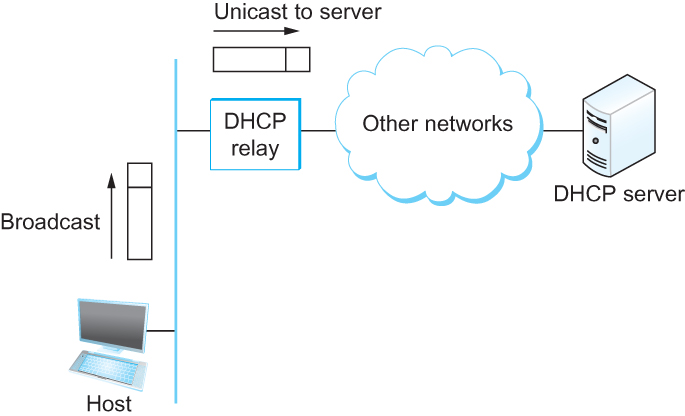 DHCP relay
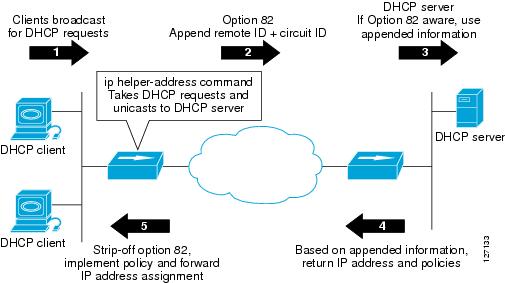 7
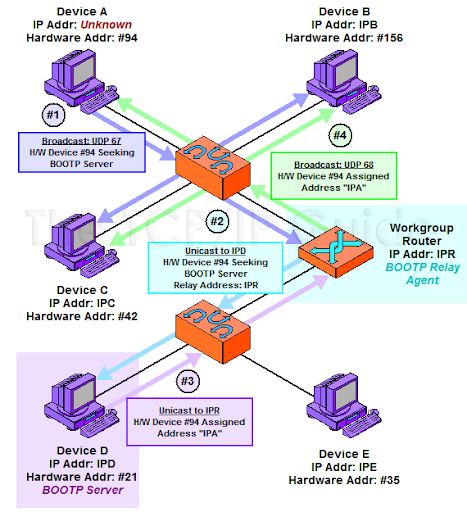 8
PC: http://www.tcpipguide.com/free/t_BOOTPRelayAgentsForwardingAgents-3.htm
Check your IP addresses
(ifconfig/ipconfig)
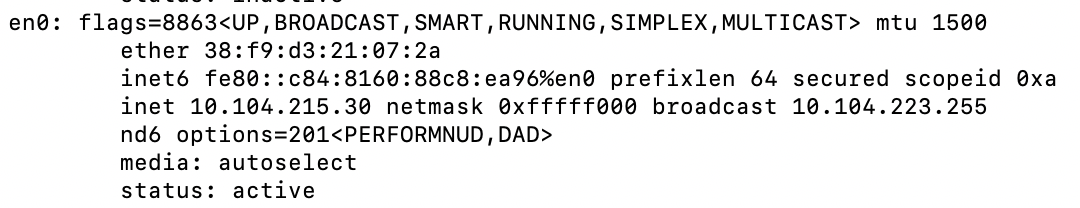 9
Check your IP addresses
(ifconfig/ipconfig)
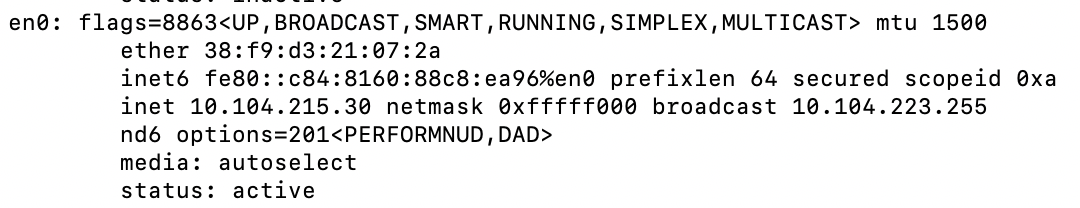 10
Private Address Space&NAT
11
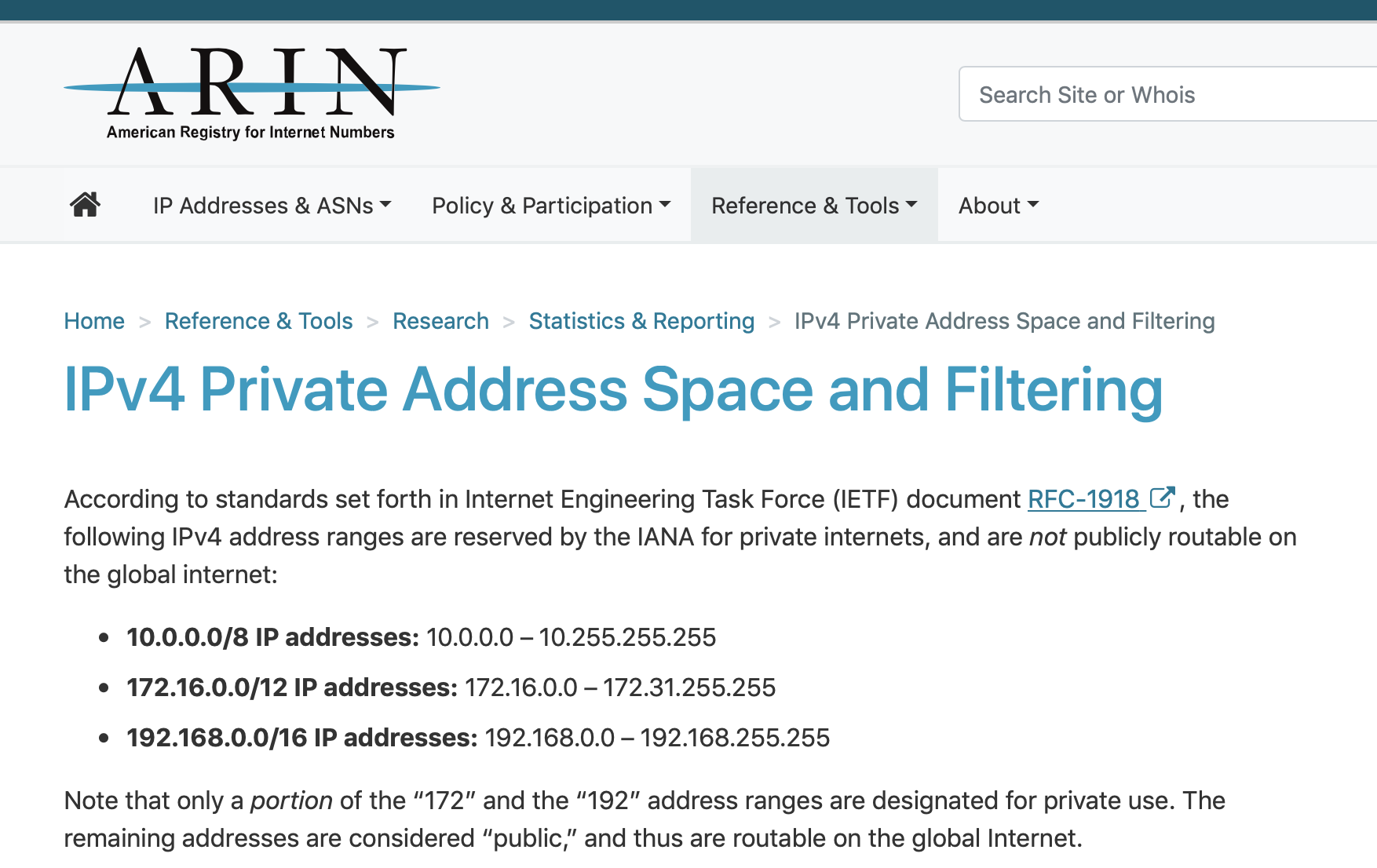 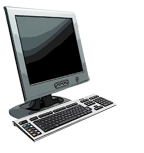 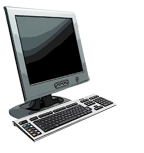 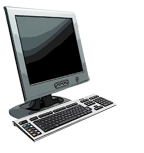 NAT: network address translation
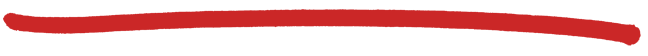 rest of
Internet
local network
(e.g., home network)
10.0.0.0/24
10.0.0.1
10.0.0.4
10.0.0.2
138.76.29.7
10.0.0.3
datagrams with source or 
destination in this network
have 10.0.0.0/24 address for 
source, destination (as usual)
all datagrams leaving local
network have same single source NAT IP address: 138.76.29.7,different source port numbers
13
1
4
2
3
S: 10.0.0.1, 3345
D: 128.119.40.186, 80
S: 138.76.29.7, 5001
D: 128.119.40.186, 80
1: host 10.0.0.1 
sends datagram to 
128.119.40.186, 80
2: NAT router
changes datagram
source addr from
10.0.0.1, 3345 to
138.76.29.7, 5001,
updates table
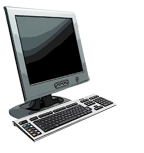 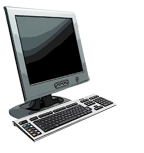 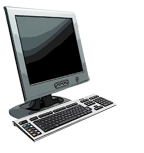 S: 128.119.40.186, 80 
D: 10.0.0.1, 3345
S: 128.119.40.186, 80 
D: 138.76.29.7, 5001
NAT: network address translation
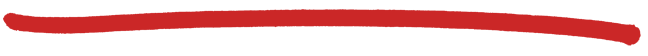 NAT translation table
WAN side addr        LAN side addr
138.76.29.7, 5001   10.0.0.1, 3345
……                                         ……
10.0.0.1
10.0.0.4
10.0.0.2
138.76.29.7
10.0.0.3
4: NAT router
changes datagram
dest addr from
138.76.29.7, 5001 to 10.0.0.1, 3345
3: reply arrives
 dest. address:
 138.76.29.7, 5001
14
NAT: network address translation
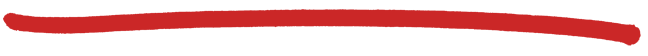 motivation: local network uses just one IP address as far as outside world is concerned:
range of addresses not needed from ISP:  just one IP address for all devices
can change addresses of devices in local network without notifying outside world
can change ISP without changing addresses of devices in local network
devices inside local net not explicitly addressable, visible by outside world (a security plus)
15
NAT: network address translation
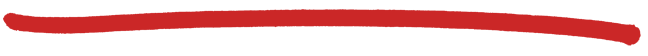 implementation: NAT router must:
outgoing datagrams: replace (source IP address, port #) of every outgoing datagram to (NAT IP address, new port #)
. . . remote clients/servers will respond using (NAT IP address, new port #) as destination addr
remember (in NAT translation table) every (source IP address, port #)  to (NAT IP address, new port #) translation pair
incoming datagrams: replace (NAT IP address, new port #) in dest fields of every incoming datagram with corresponding (source IP address, port #) stored in NAT table
16
NAT: network address translation
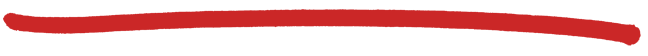 implementation: NAT router must:
outgoing datagrams: replace (source IP address, port #) of every outgoing datagram to (NAT IP address, new port #)
. . . remote clients/servers will respond using (NAT IP address, new port #) as destination addr
remember (in NAT translation table) every (source IP address, port #)  to (NAT IP address, new port #) translation pair
incoming datagrams: replace (NAT IP address, new port #) in dest fields of every incoming datagram with corresponding (source IP address, port #) stored in NAT table
17
NAT: network address translation
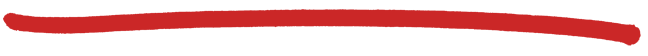 16-bit port-number field: 
Over 60,000 simultaneous connections with a single LAN-side address!
NAT challenges:
violates end-to-end argument
NAT possibility must be taken into account by app designers, e.g., P2P applications
NAT traversal: what if client wants to connect to server behind NAT?
18
Network-specific address(IP address)vsLAN-specific address(HW address)
19
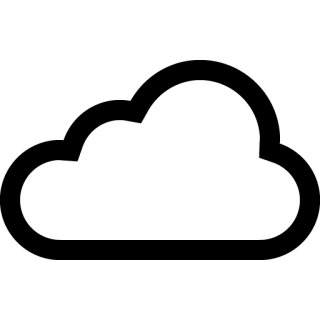 Two perspectives of addresses:
(1)Network-to-network & (2)machine-to-machine
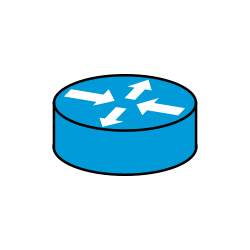 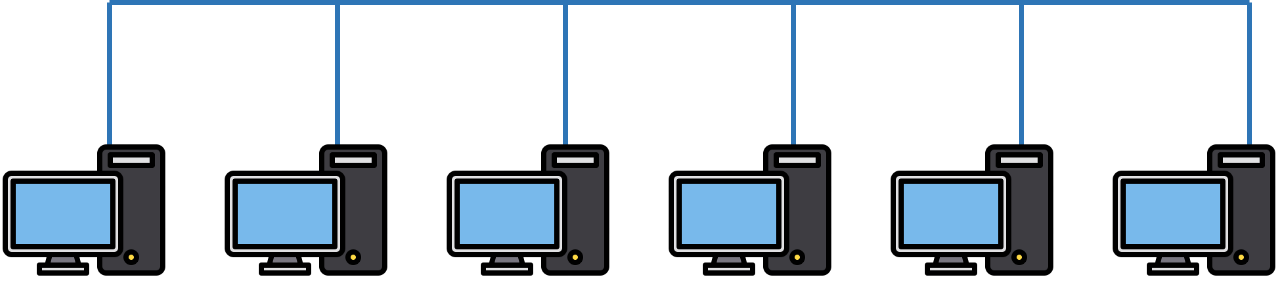 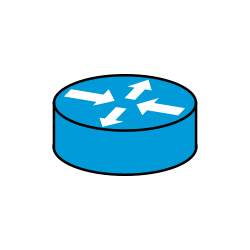 Destination
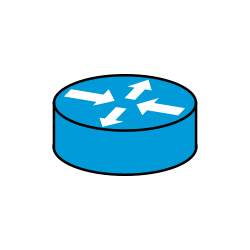 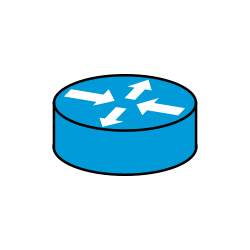 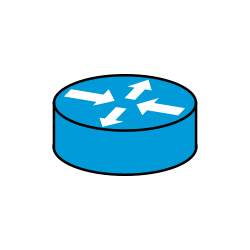 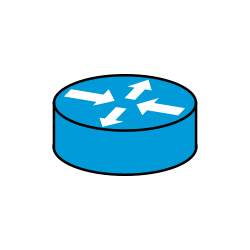 Router
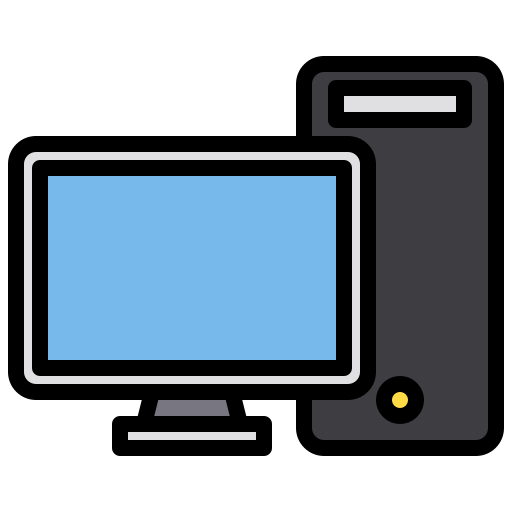 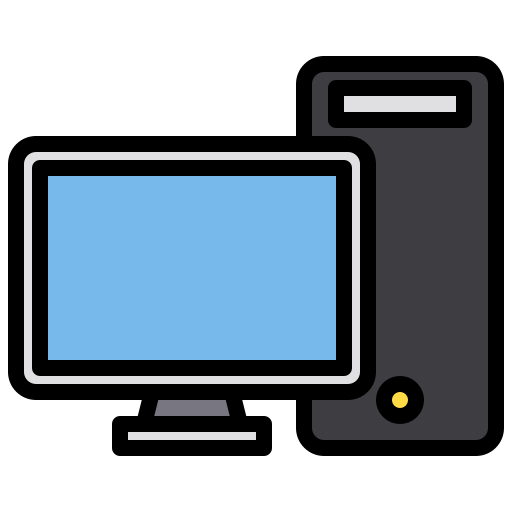 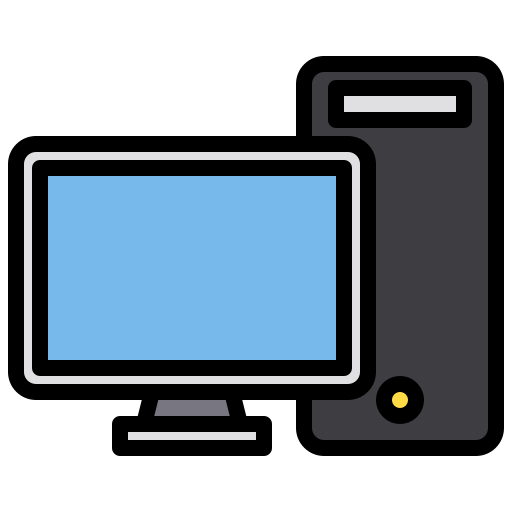 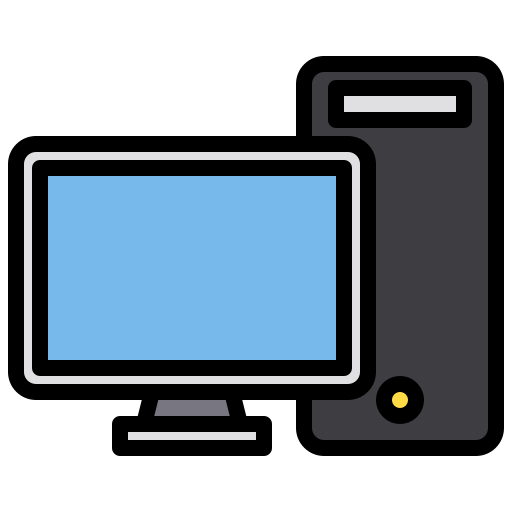 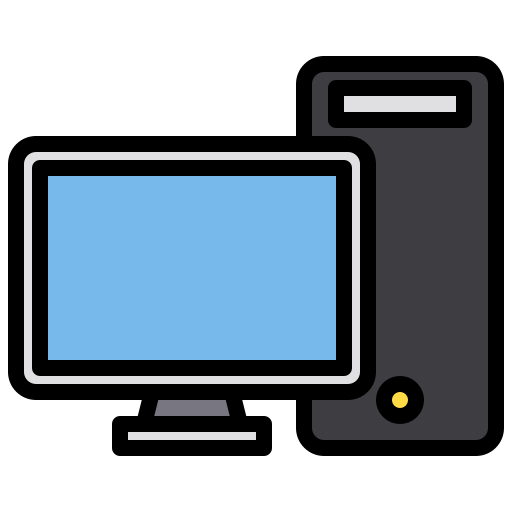 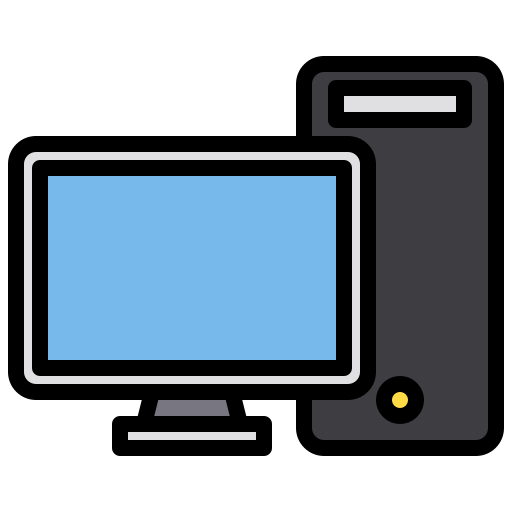 Source
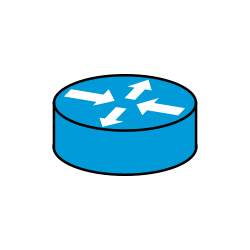 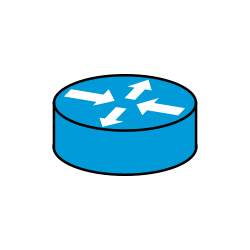 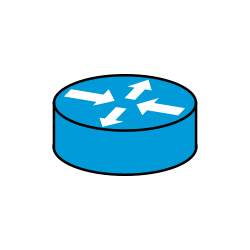 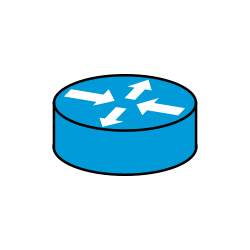 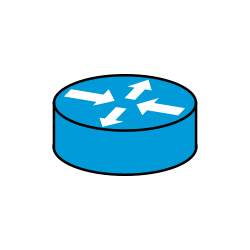 application
transport
network
link
physical
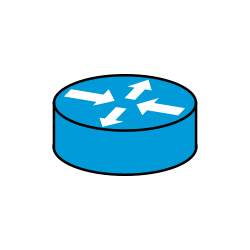 Router
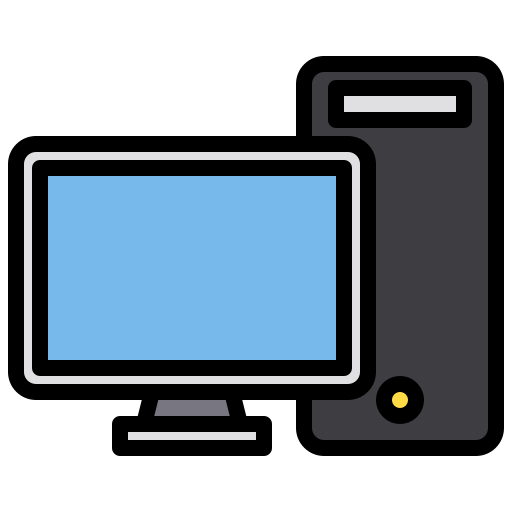 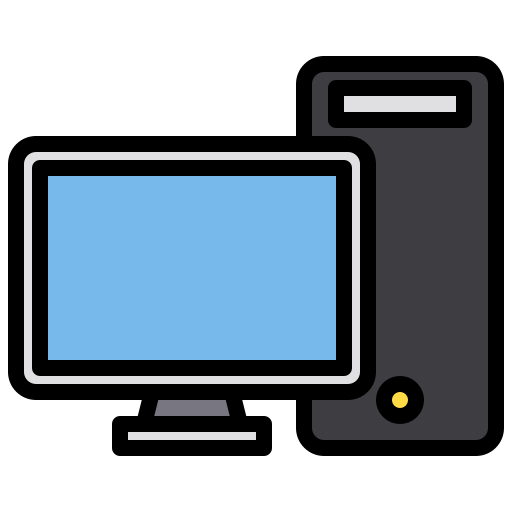 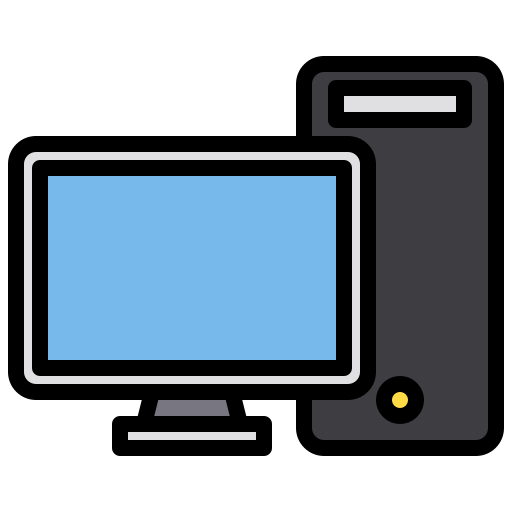 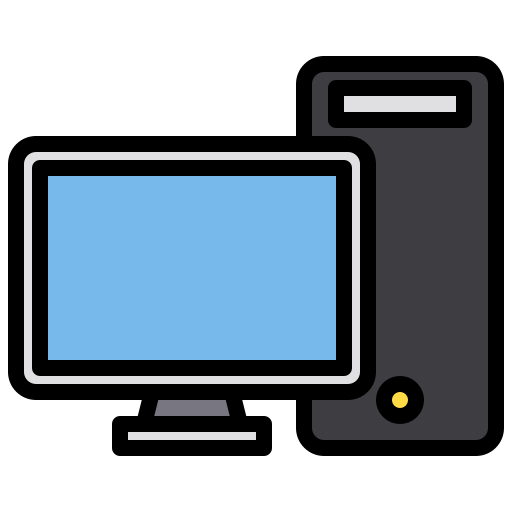 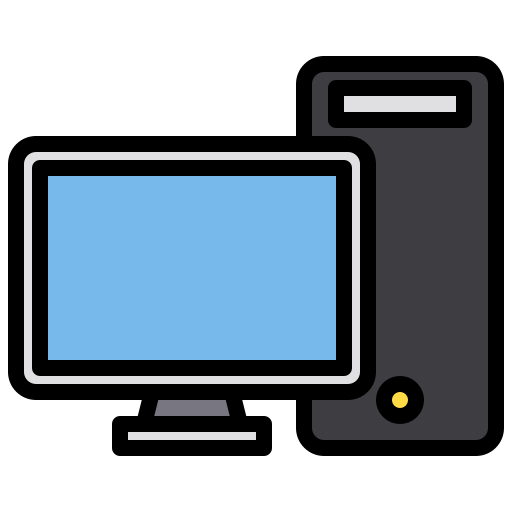 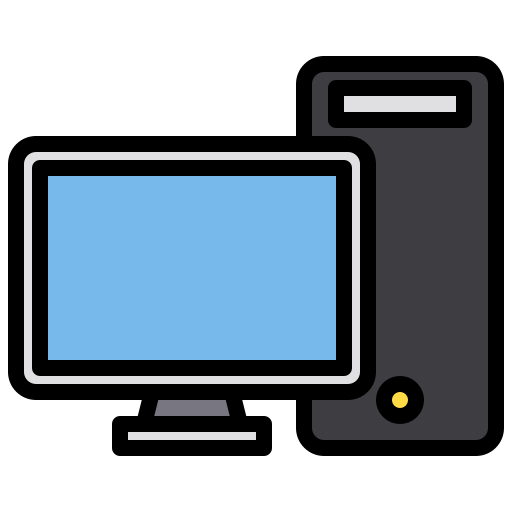 Source
network
link
physical
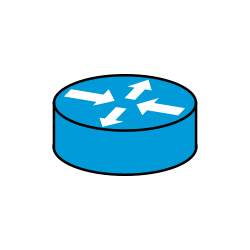 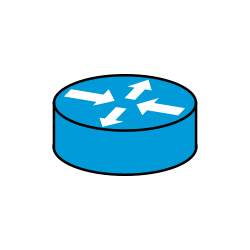 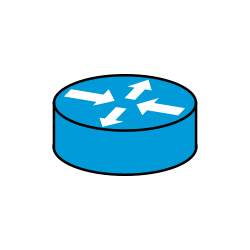 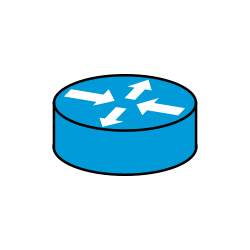 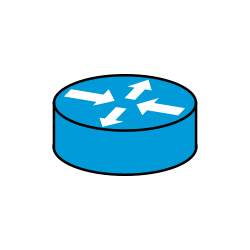 application
transport
network
link
physical
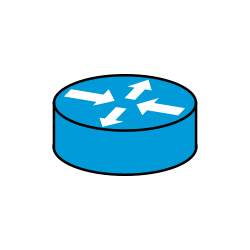 Router
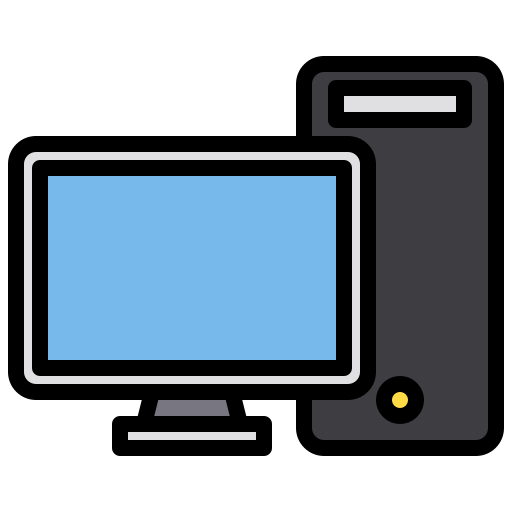 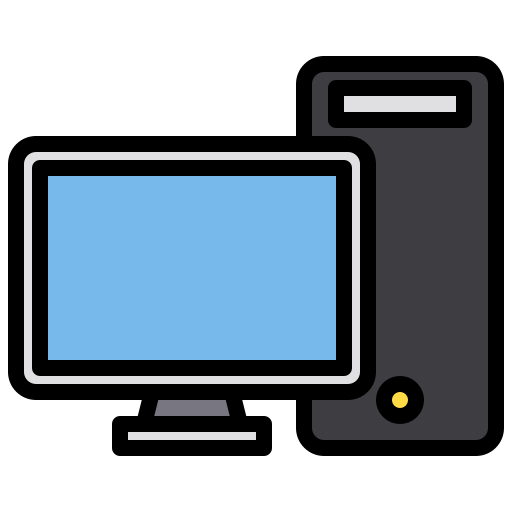 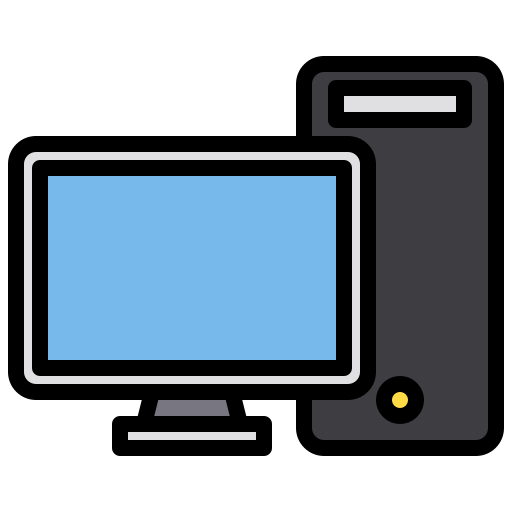 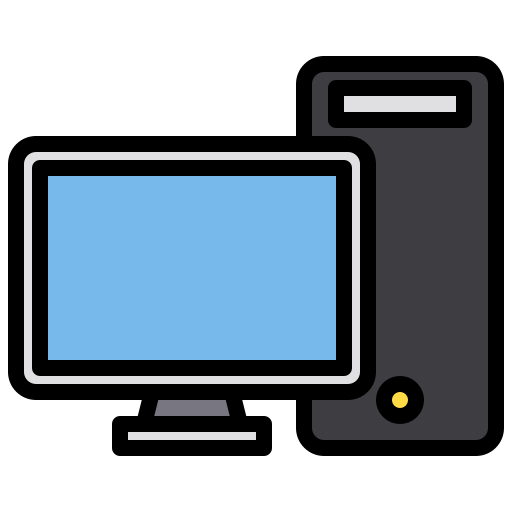 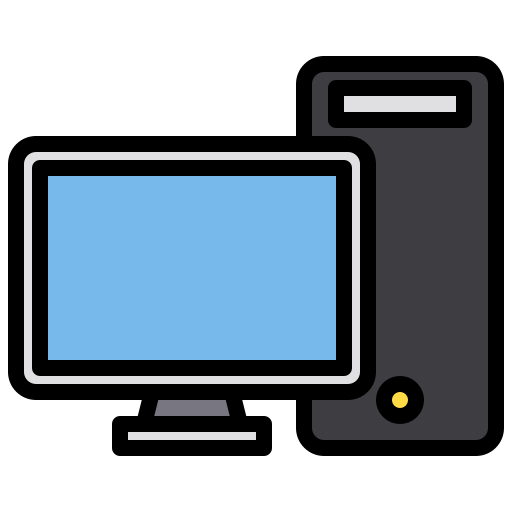 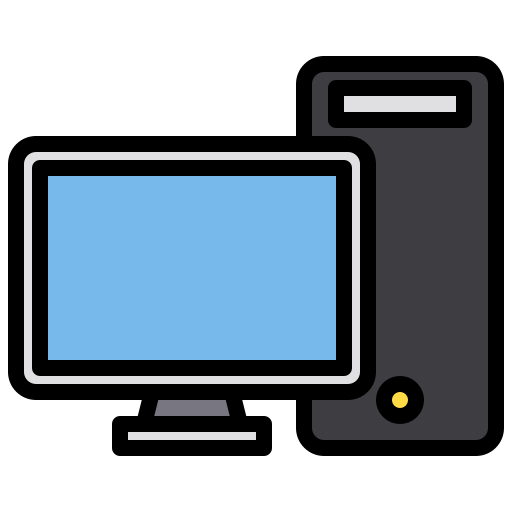 Source
network
link
physical
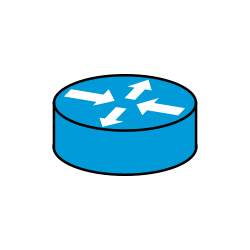 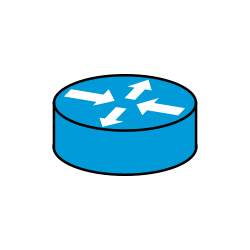 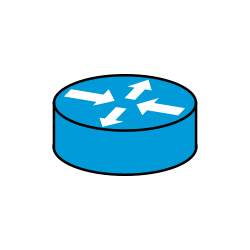 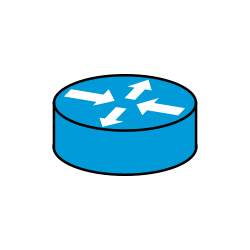 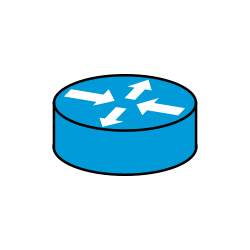 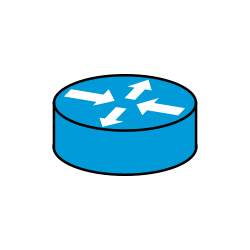 Router
Hierarchical address for addressing networks
(IP address)
network
link
physical
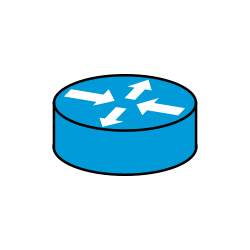 application
transport
network
link
physical
Router
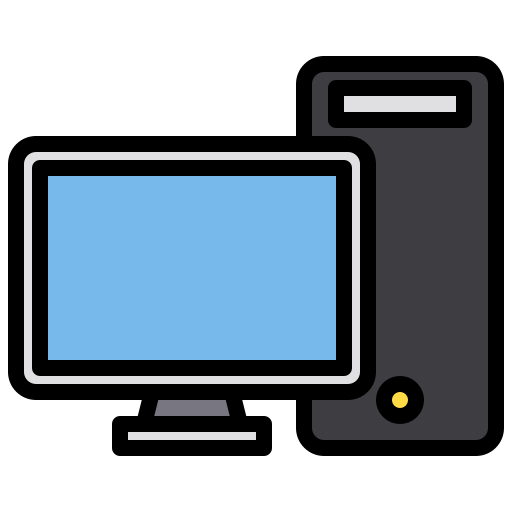 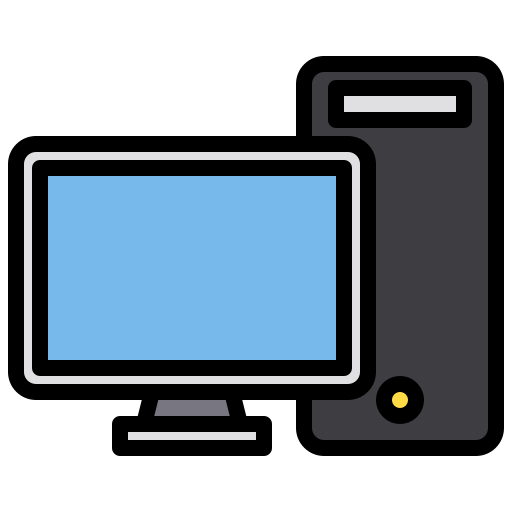 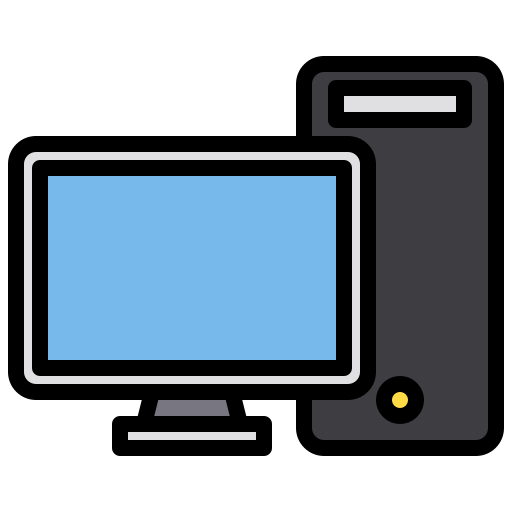 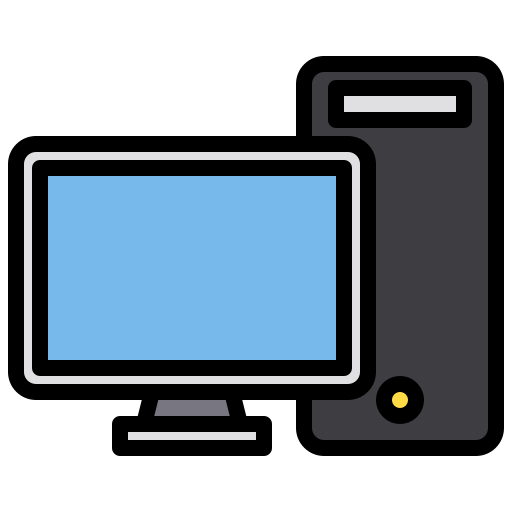 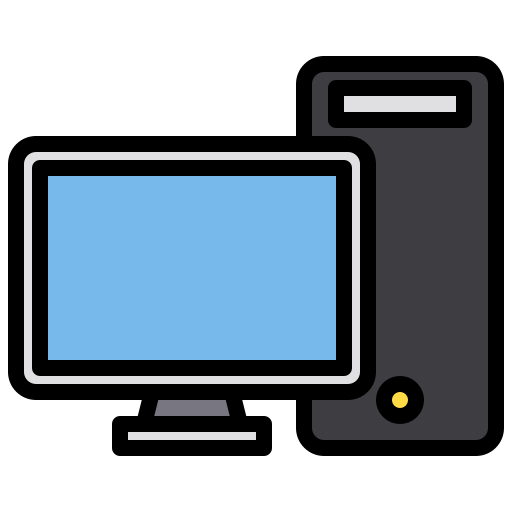 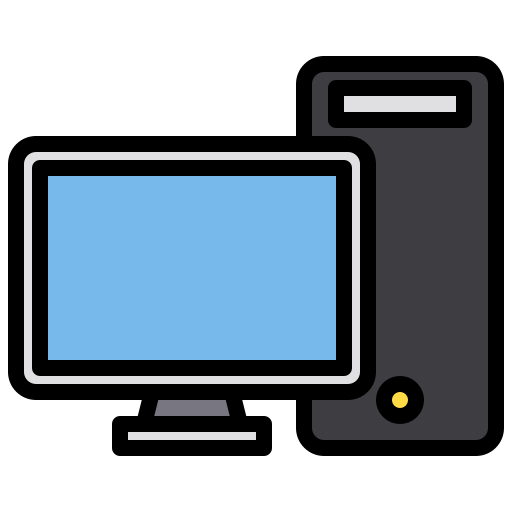 Source
network
link
physical
Flat address for addressing machines at the link-layer
(MAC address)
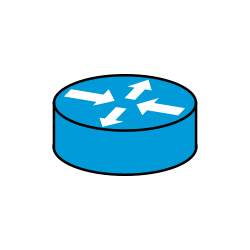 application
transport
network
link
physical
Router
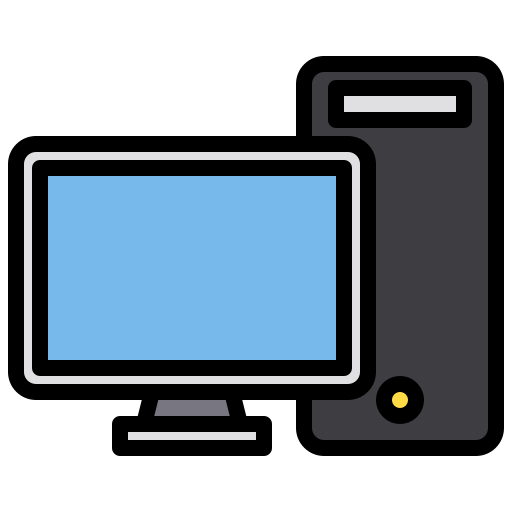 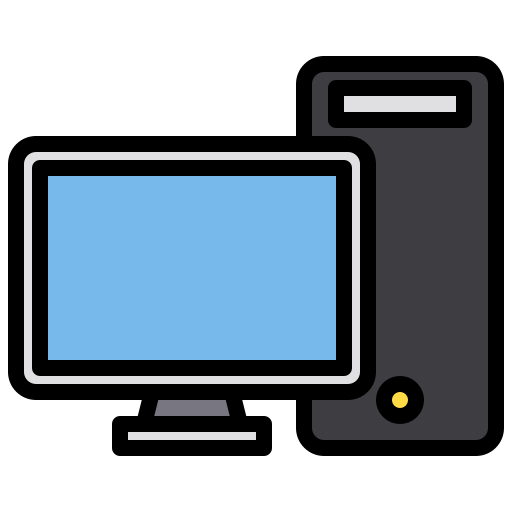 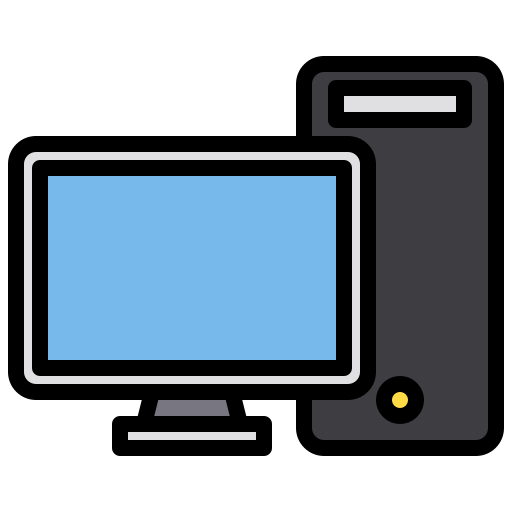 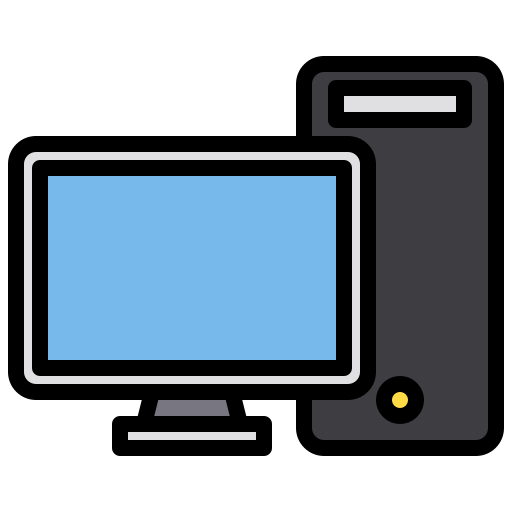 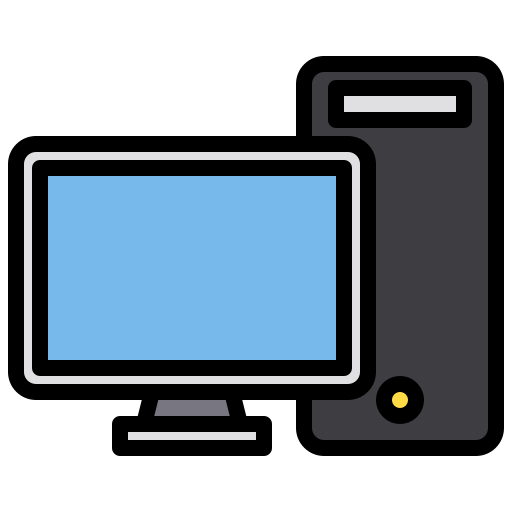 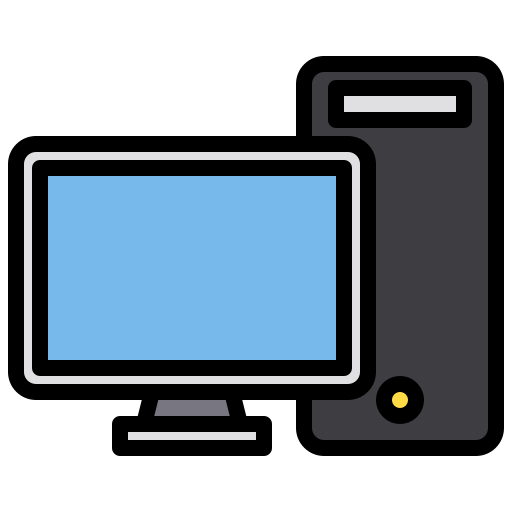 Source
Address Resolution Protocol (ARP)
26
MAC addresses and ARP
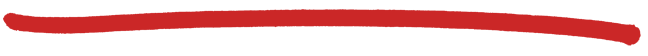 32-bit IP address: 
network-layer address for interface
used for layer 3 (network layer) forwarding
MAC (or LAN or physical or Ethernet) address: 
function: used “locally” to get frame from one interface to another physically-connected interface (same network, in IP-addressing sense)
48 bit MAC address (for most LANs) burned in NIC ROM, also sometimes software settable
e.g.: 1A-2F-BB-76-09-AD
hexadecimal (base 16) notation
(each “numeral” represents 4 bits)
27
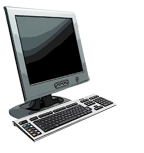 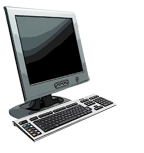 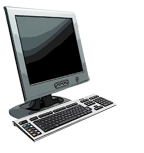 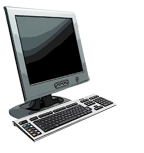 MAC addresses and ARP
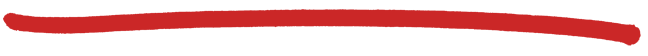 each adapter on LAN has unique LAN addr. or MAC addr.
1A-2F-BB-76-09-AD
LAN
(wired or
wireless)
adapter
71-65-F7-2B-08-53
58-23-D7-FA-20-B0
0C-C4-11-6F-E3-98
28
MAC addresses (more)
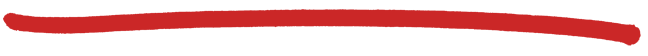 MAC address allocation administered by IEEE
manufacturer buys portion of MAC address space (to assure uniqueness)
analogy:
MAC address: like Social Security Number
IP address: like postal address
 MAC flat address  ➜ portability 
can move LAN card from one LAN to another
IP hierarchical address not portable
 address depends on IP subnet to which node is attached
29
Question: how to determine
interface’s MAC address, knowing its IP address?
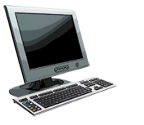 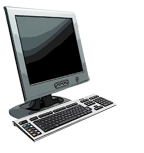 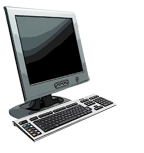 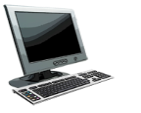 ARP: address resolution protocol
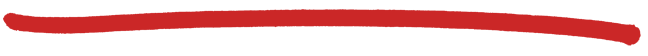 ARP table: each IP node (host, router) on LAN has table
IP/MAC address mappings for some LAN nodes:
          < IP address; MAC address; TTL>
TTL (Time To Live): time after which address mapping will be forgotten (typically 20 min)
137.196.7.78
1A-2F-BB-76-09-AD
137.196.7.23
137.196.7.14
LAN
71-65-F7-2B-08-53
58-23-D7-FA-20-B0
0C-C4-11-6F-E3-98
137.196.7.88
30
ARP protocol: same LAN
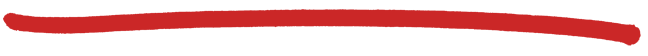 A wants to send datagram to B
B’s MAC address not in A’s ARP table.
A broadcasts ARP query packet, containing B's IP address 
destination MAC address = FF-FF-FF-FF-FF-FF
all nodes on LAN receive ARP query 
B receives ARP packet, replies to A with its (B's) MAC address
frame sent to A’s MAC address (unicast)
A caches (saves) IP-to-MAC address pair in its ARP table until information becomes old (times out) 
soft state: information that times out (goes away) unless refreshed
ARP is “plug-and-play”:
nodes create their ARP tables without intervention from net administrator
31
Address Translation Protocol (ARP)
Map IP addresses into physical addresses
destination host
next hop router
Techniques
encode physical address in host part of IP address
table-based
ARP (Address Resolution Protocol)
table of IP to physical address bindings
broadcast request if IP address not in table
target machine responds with its physical address
table entries are discarded if not refreshed
Query message include the physical address of the sending host. Why?
ARP Packet Format
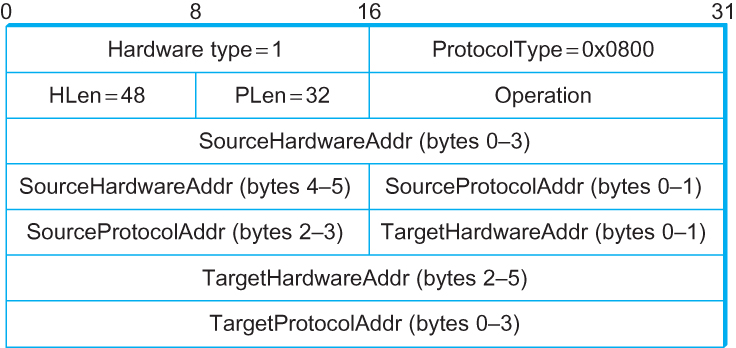 HardwareType: type of physical network (e.g., Ethernet)
ProtocolType: type of higher layer protocol (e.g., IP)
HLEN & PLEN: length of physical and protocol addresses
Operation: request or response
Source/Target Physical/Protocol addresses
Thank you!
34
35
36
Internet Control Message Protocol (ICMP)
37
Internet Control Message Protocol (ICMP)
Defines a collection of error messages that are sent back to the source host whenever a router or host is unable to process an IP datagram successfully
Destination host unreachable due to link /node failure
Reassembly process failed
TTL had reached 0 (so datagrams don't cycle forever)
IP header checksum failed

ICMP-Redirect 
From router to a source host
With a better route information
ICMP message types
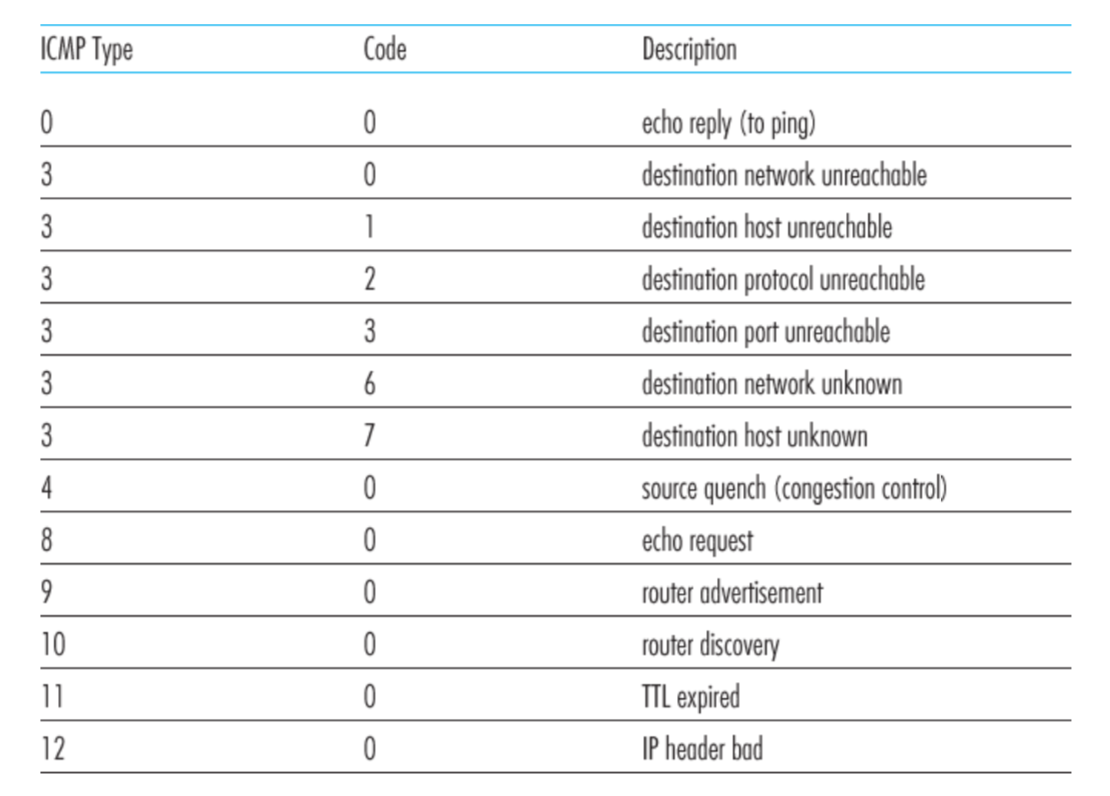 Ping example
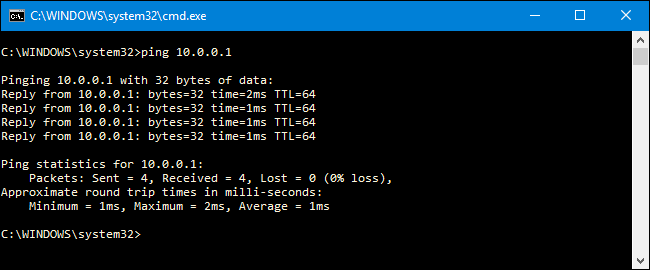 40
Traceroute : An unintuitive application using ICMP
Traceroute example
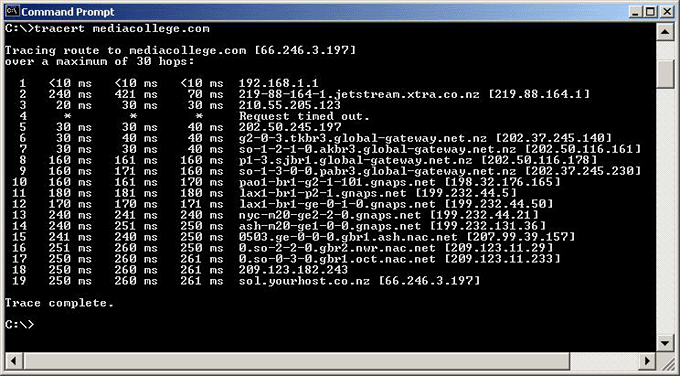 42
Traceroute : An unintuitive application
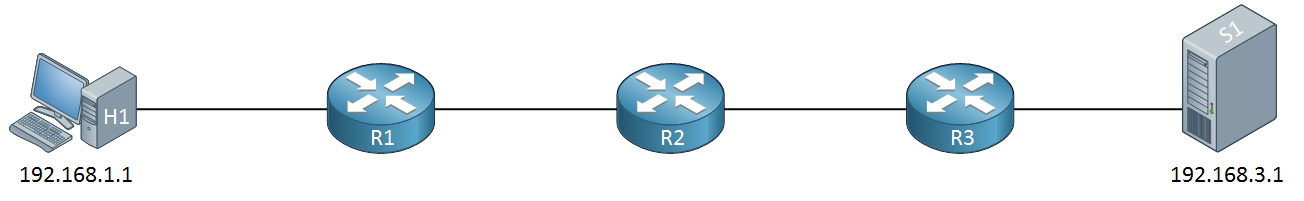 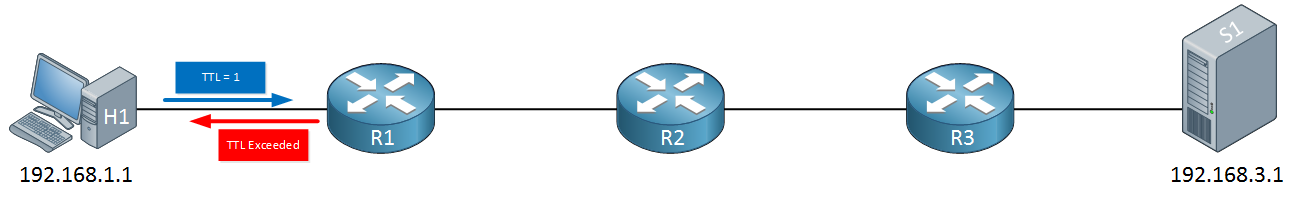 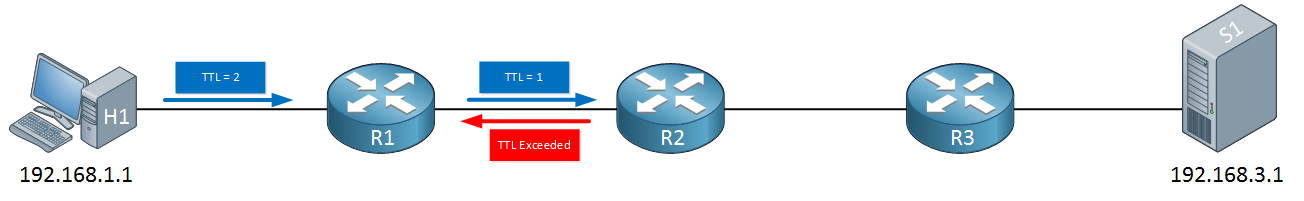 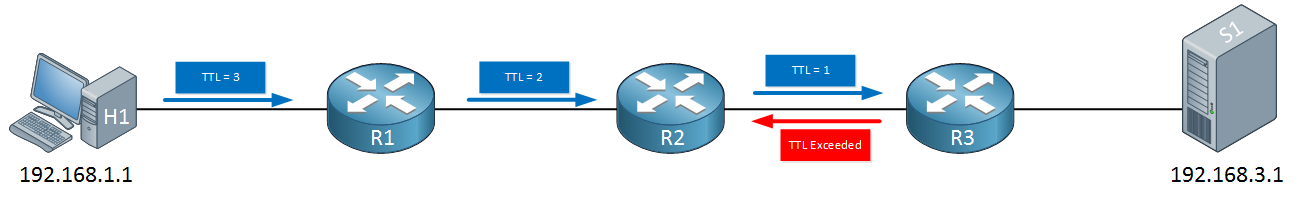 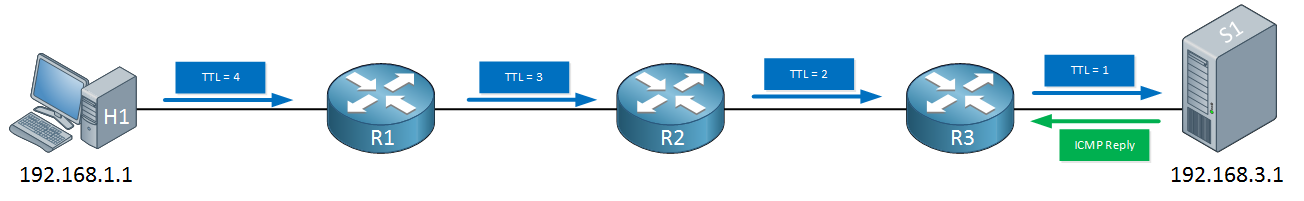 Virtual Networks and Tunnels
44
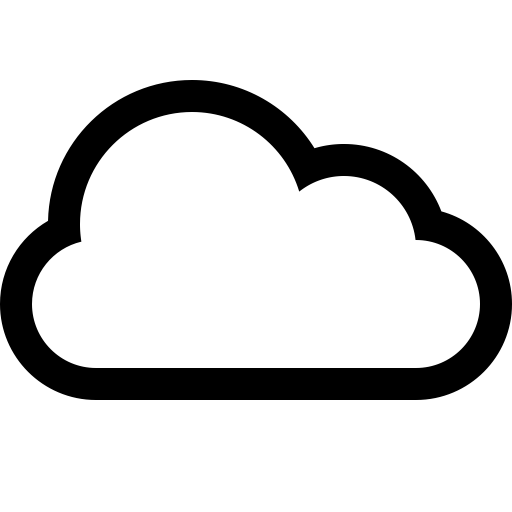 Untrusted/Shared network
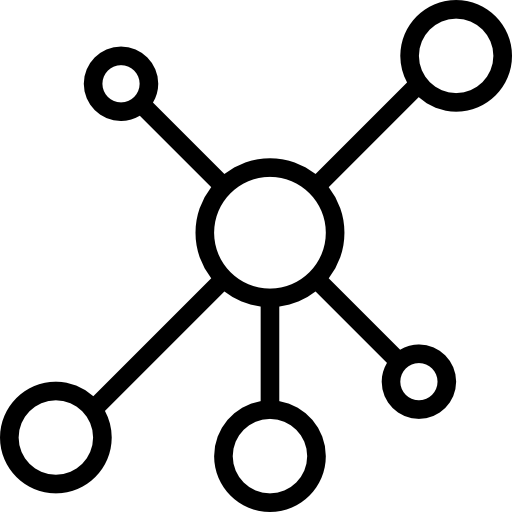 Gateway A
Gateway B
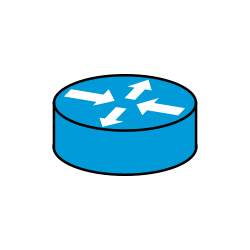 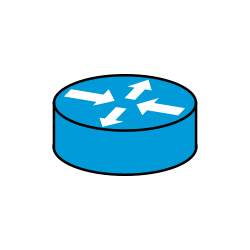 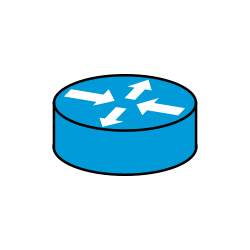 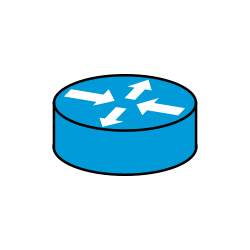 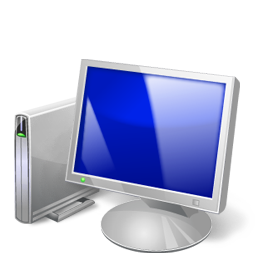 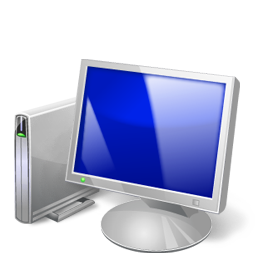 Trusted network (Site B)
Trusted network (Site A)
45
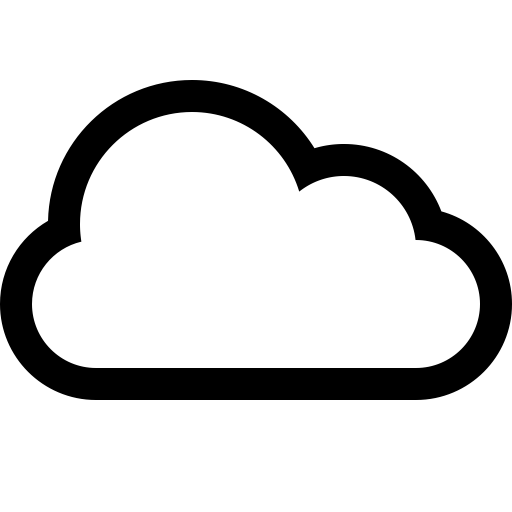 Untrusted/Shared network
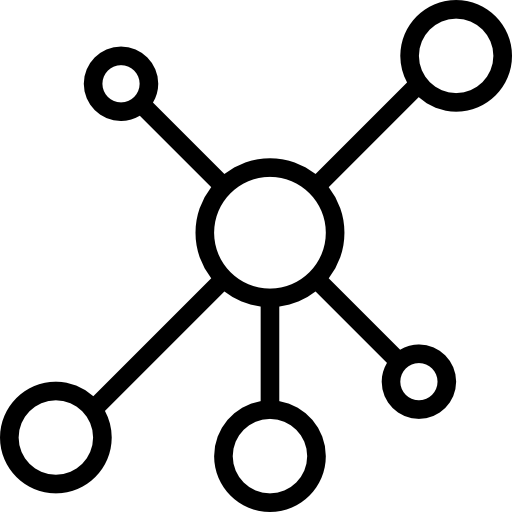 Gateway A
Gateway B
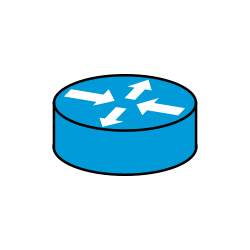 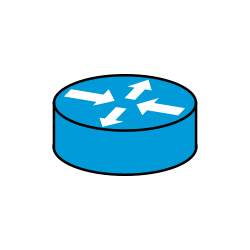 Virtual Tunnel
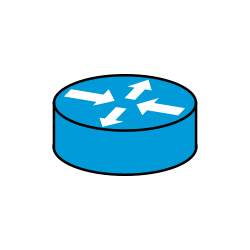 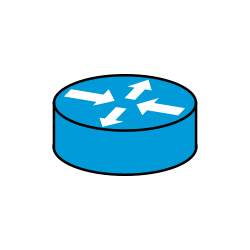 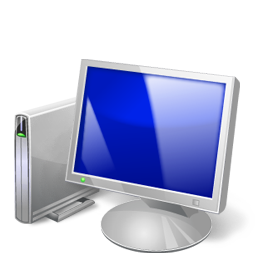 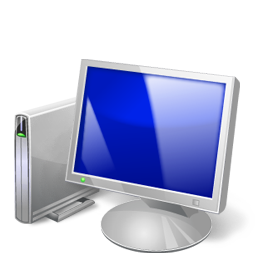 Trusted network (Site B)
Trusted network (Site A)
46
Encapsulation
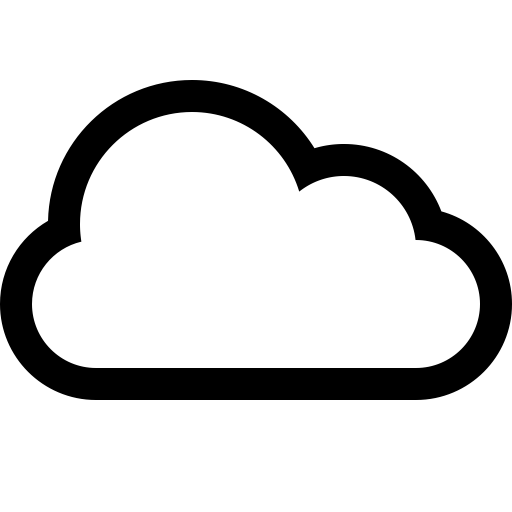 Untrusted/Shared network
Virtual Tunnel
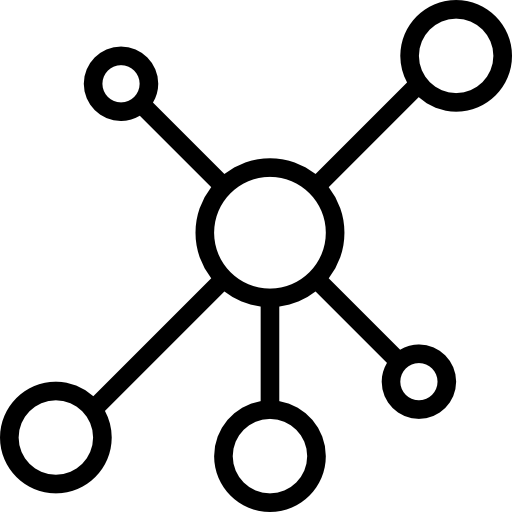 Gateway A
Gateway B
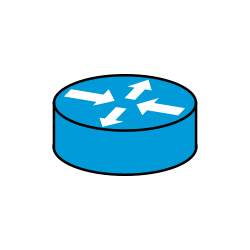 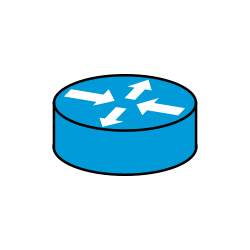 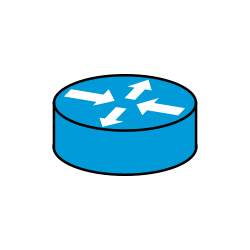 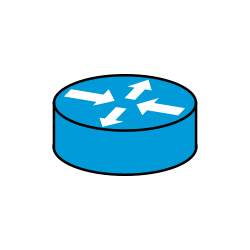 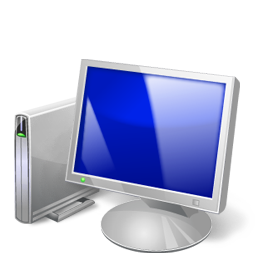 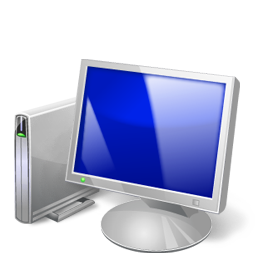 Trusted network (Site B)
Trusted network (Site A)
47
Decapsulation
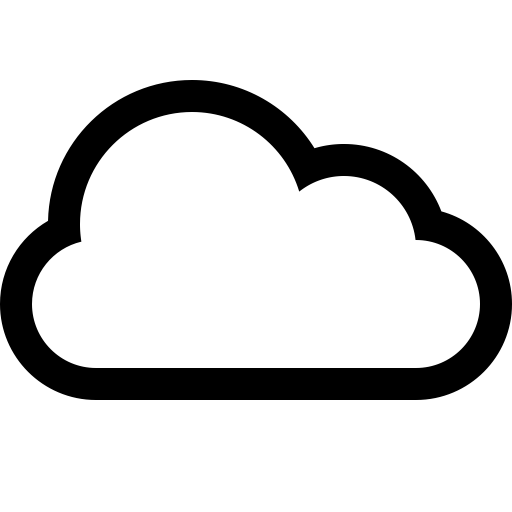 Untrusted/Shared network
Virtual Tunnel
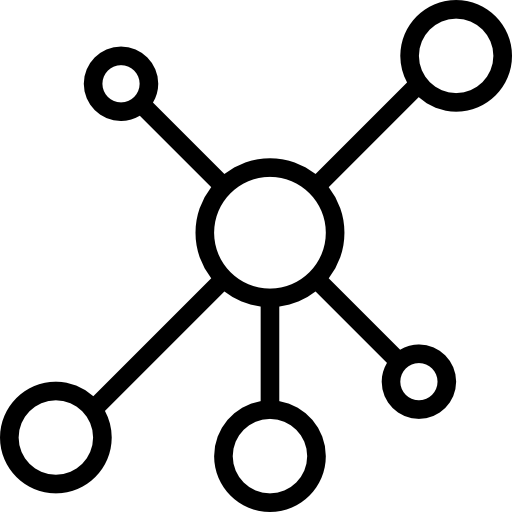 Gateway A
Gateway B
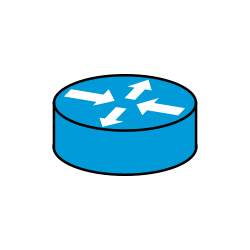 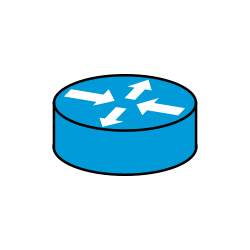 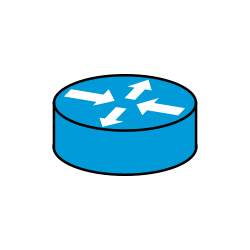 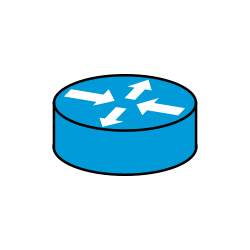 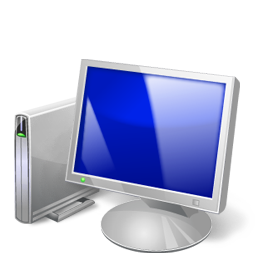 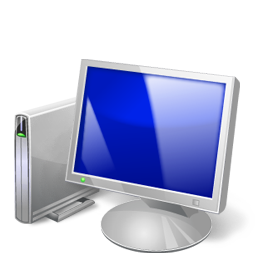 Trusted network (Site B)
Trusted network (Site A)
48
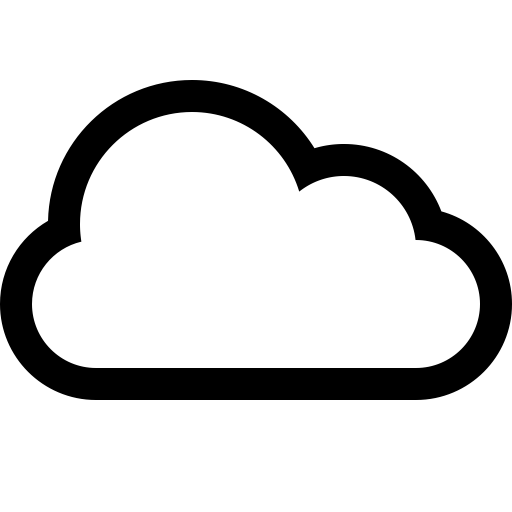 Untrusted/Shared network
Virtual Tunnel
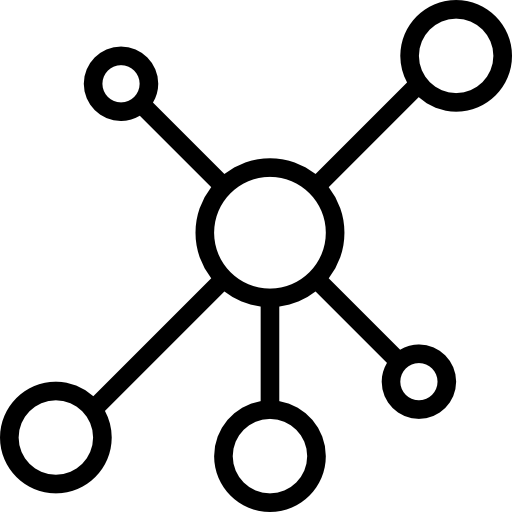 Gateway A
Gateway B
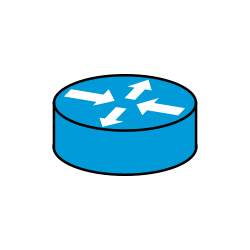 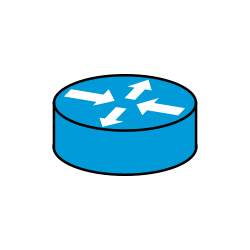 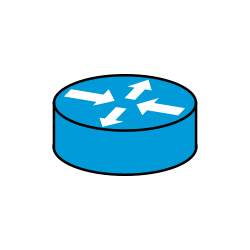 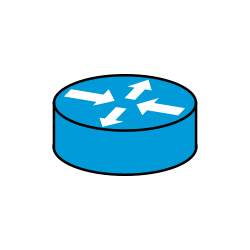 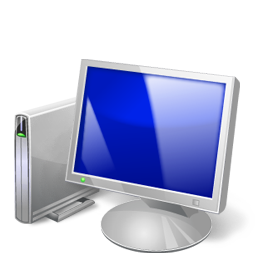 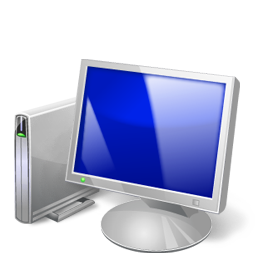 Trusted network (Site B)
Trusted network (Site A)
49
Encryption/Decryption
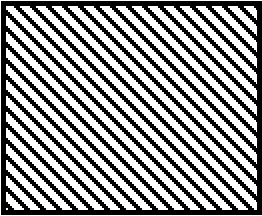 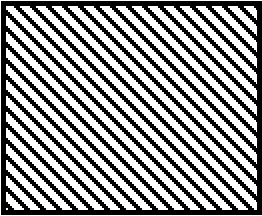 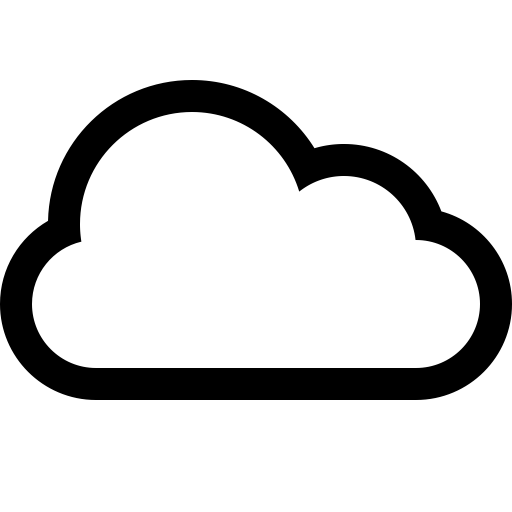 Untrusted/Shared network
Virtual Tunnel
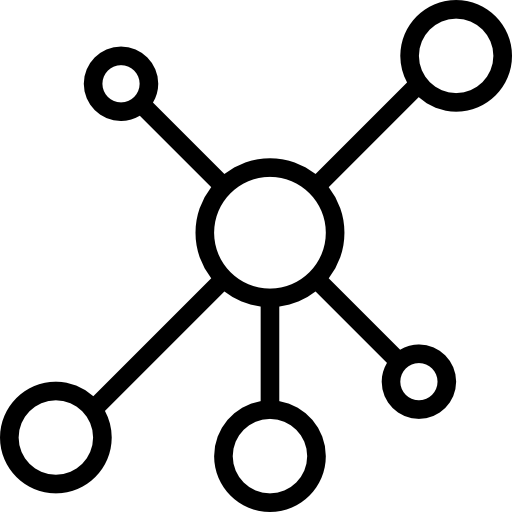 Gateway A
Gateway B
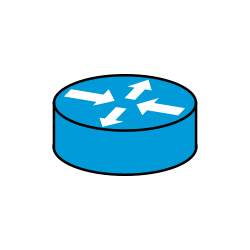 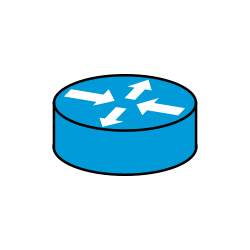 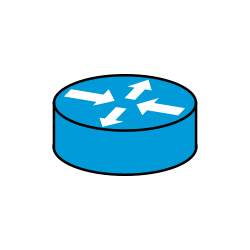 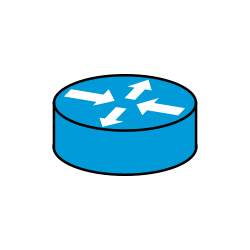 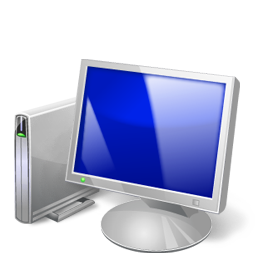 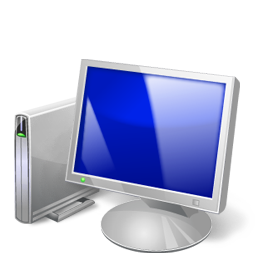 Trusted network (Site B)
Trusted network (Site A)
50
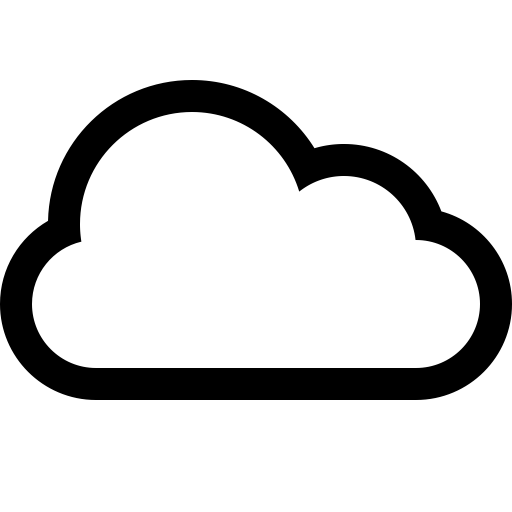 Untrusted/Shared network
Virtual Tunnel
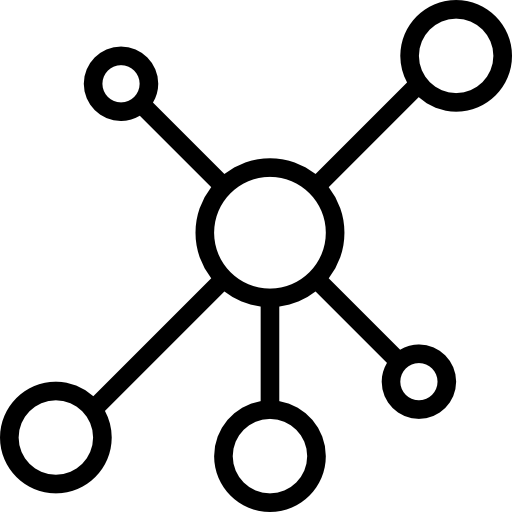 Gateway A
Gateway B
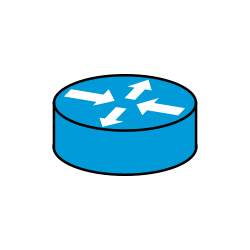 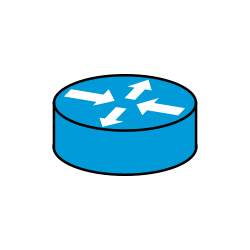 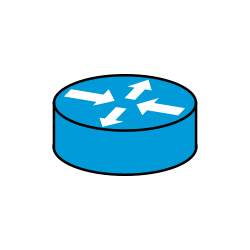 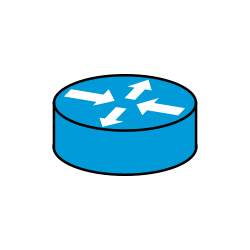 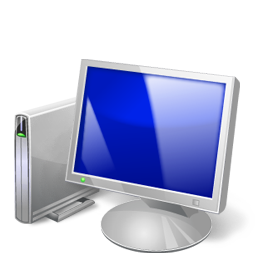 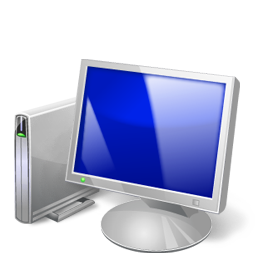 Virtual Private Network
(VPN)
Trusted network (Site B)
Trusted network (Site A)
51
Why do we need virtual networks or tunnels?
1. Security
2. Special capabilities between routers (e.g., multicast)
3. Supporting heterogeneity
Why do we need virtual networks or tunnels?
1. Security
2. Special capabilities between routers (e.g., multicast)
3. Supporting heterogeneity
Disadvantages:
1. Increases packet length
a) Wastage of bandwidth
b) More processing
c) Fragmentation
2. Increases management cost
53
IPv6
1) Address and packet format
2) Unicast, Multicast, Anycast addressing
3) IPV4 and IPV6 coexistence
54
IPv6: Address and packet format
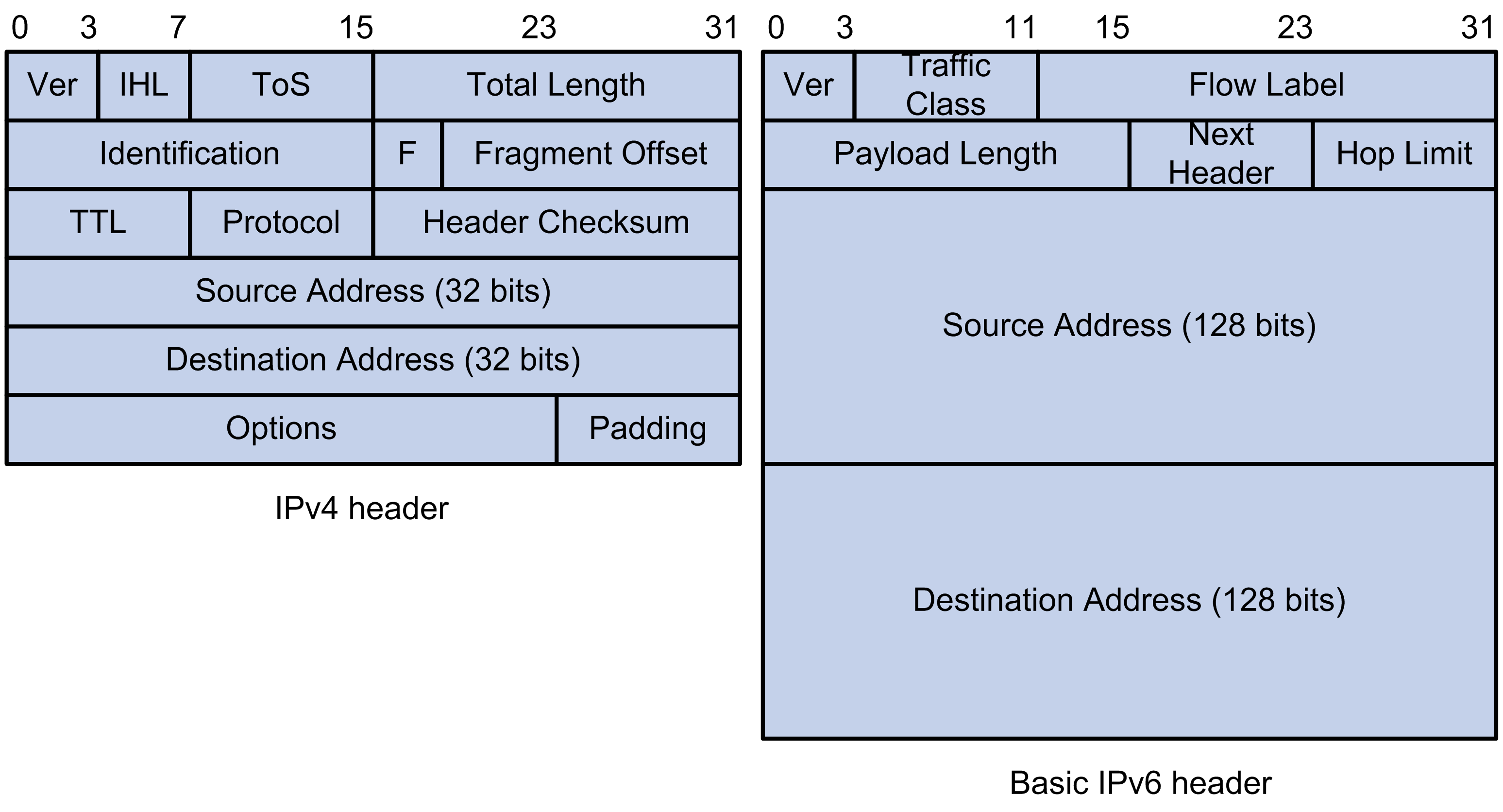 55
Pic courtesy: https://techhub.hpe.com
IPv6: Unicast, Multicast, Anycast addressing
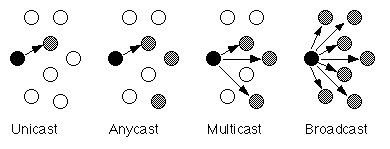 56
IPv6: Unicast, Multicast, Anycast addressing
IP: Anycast example
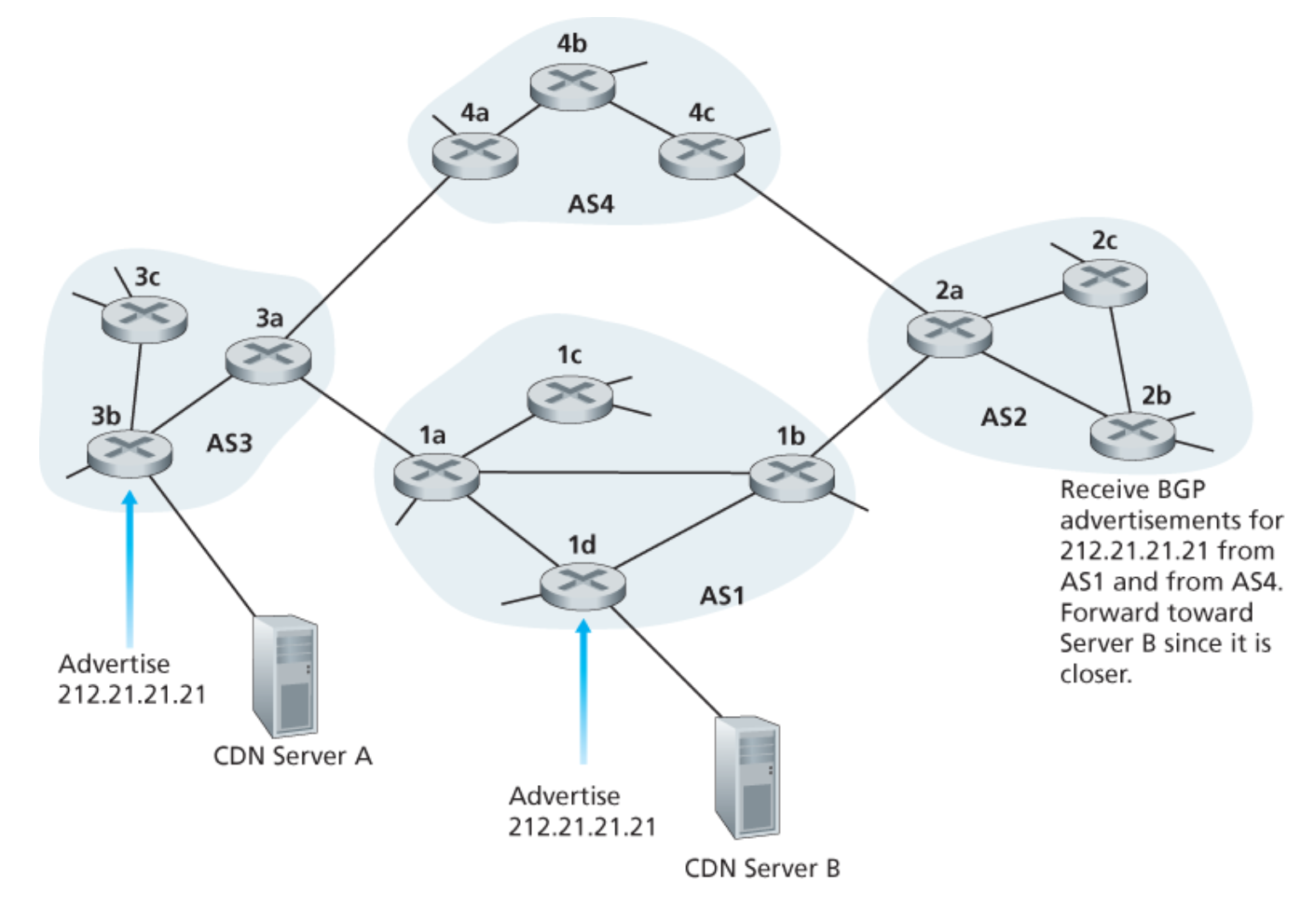 57
IPv4 and IPv6 Co-existence
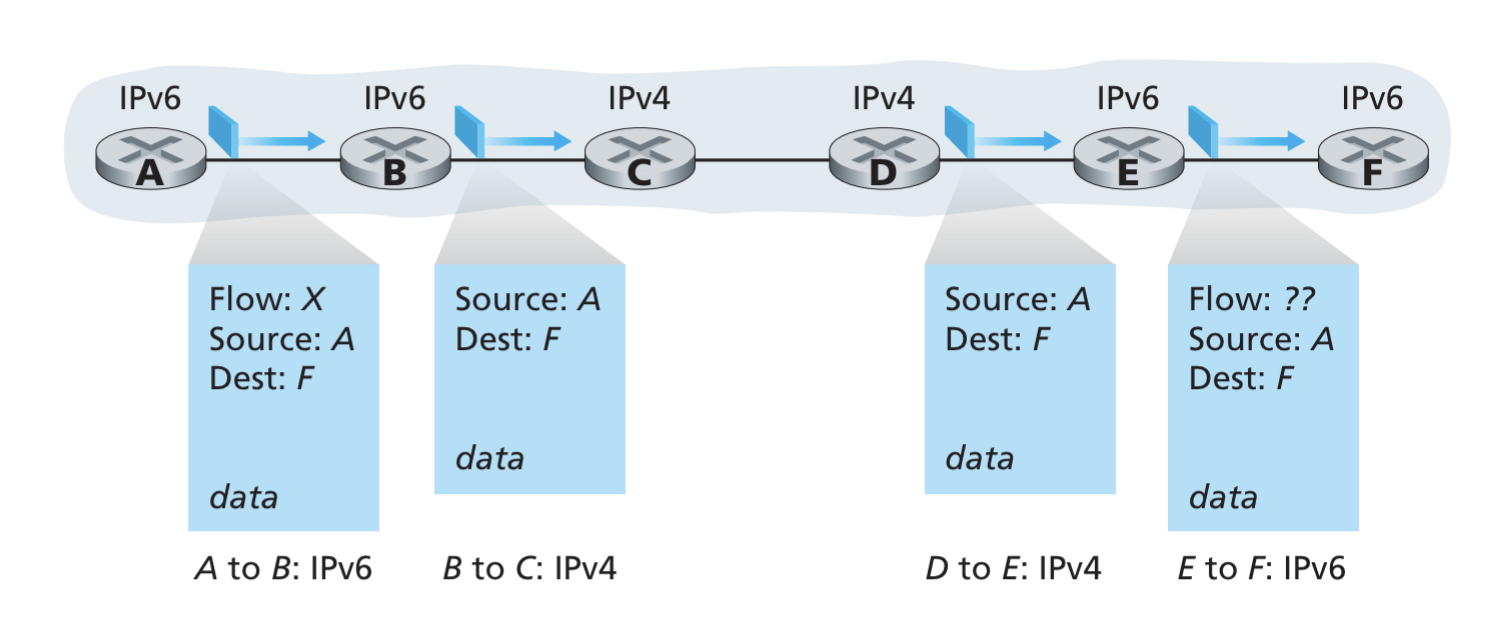 58
IPv4 and IPv6 Co-existence
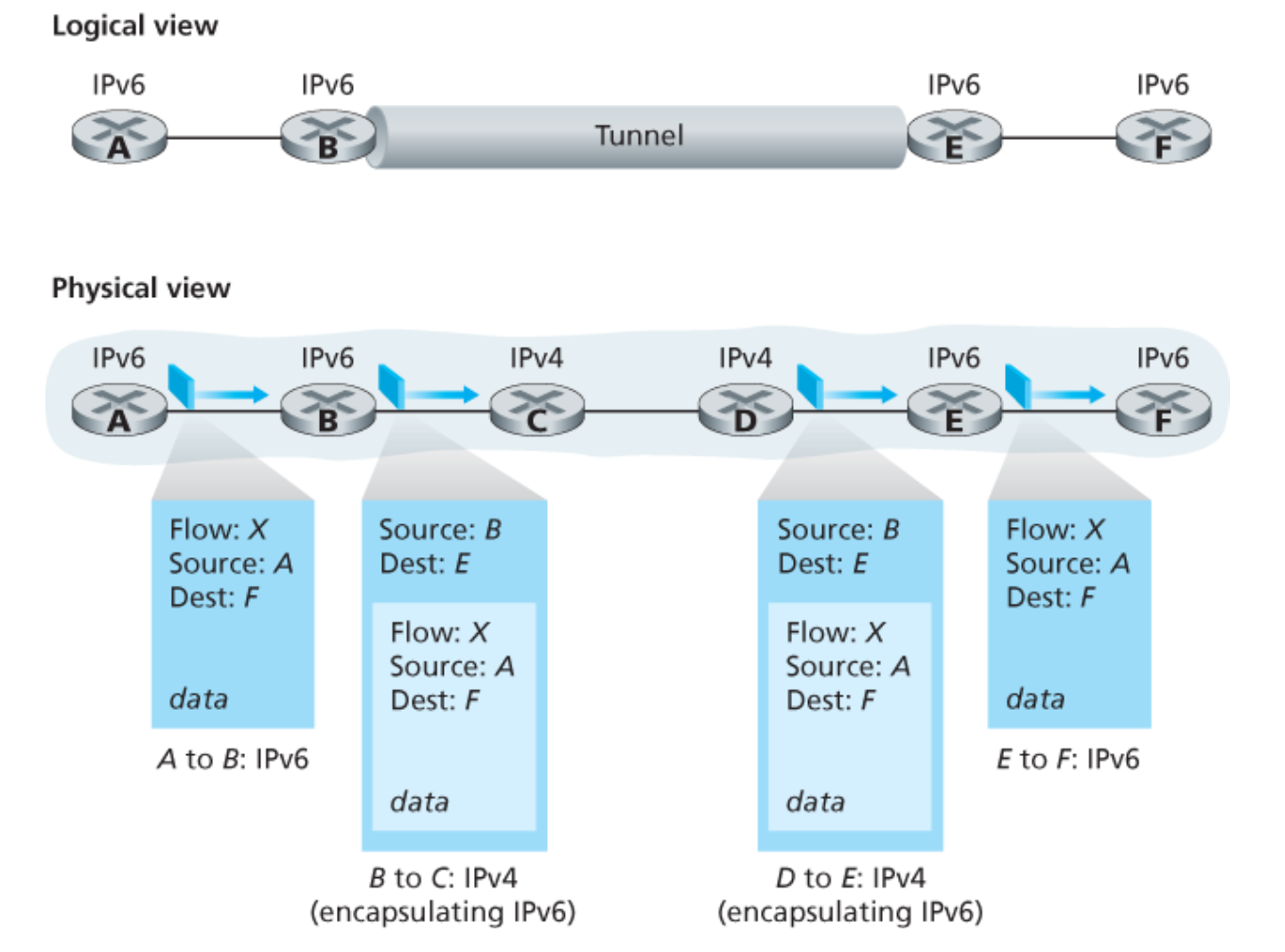 59
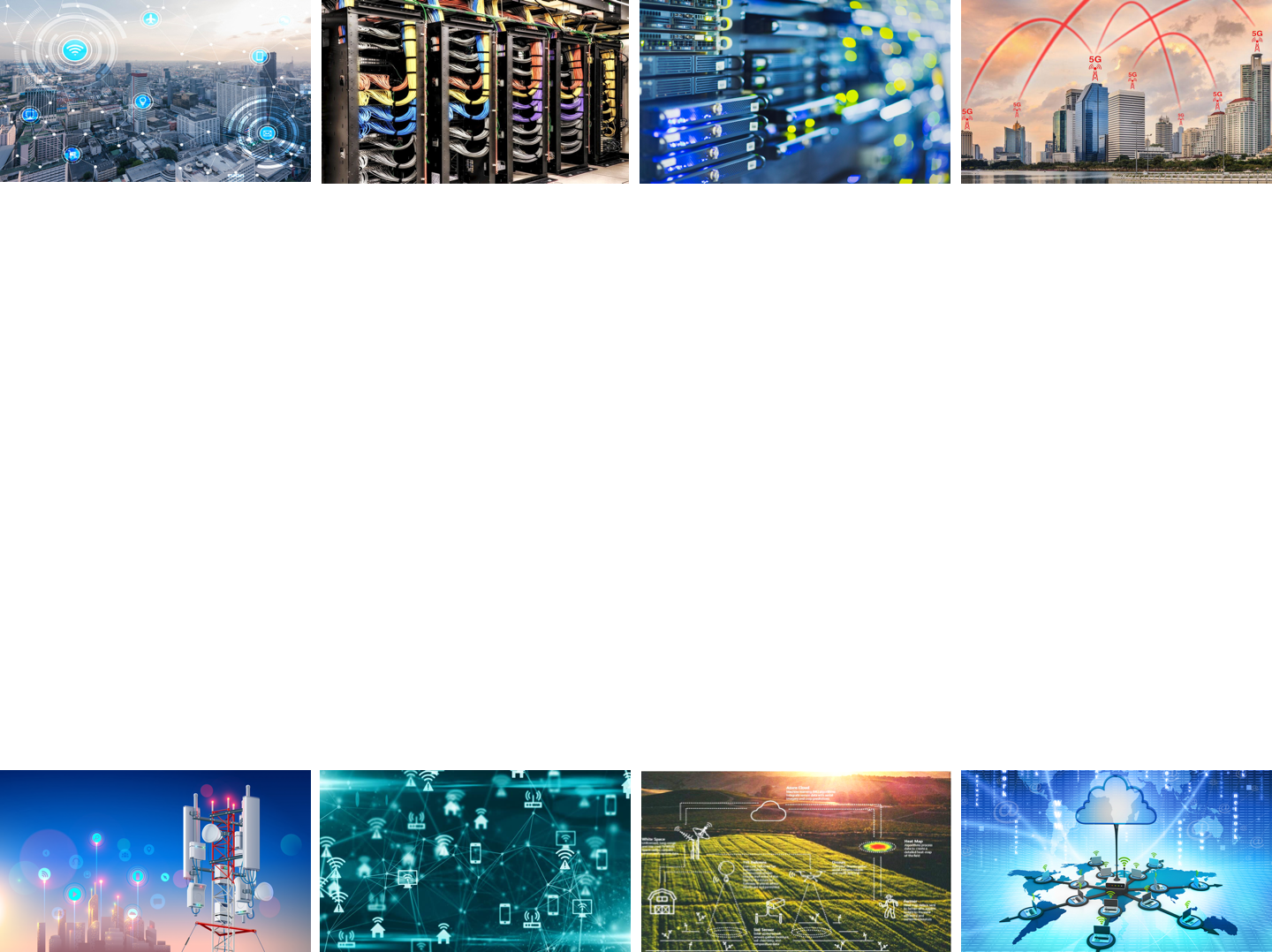 Computer Networks
CMSC 417 : Spring 2023
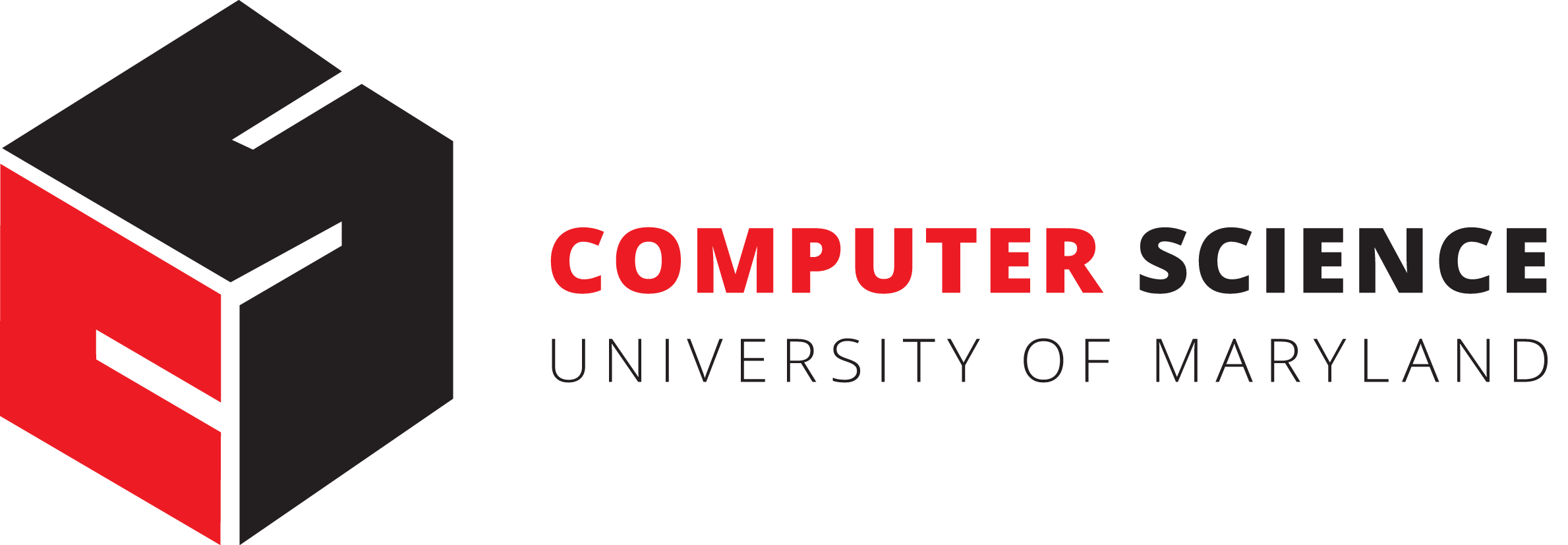 Topic: Transport Layer Protocols (UDP, TCP)
(Textbook chapter 5)
Nirupam Roy
Tu-Th 2:00-3:15pm
CSI 2117
60
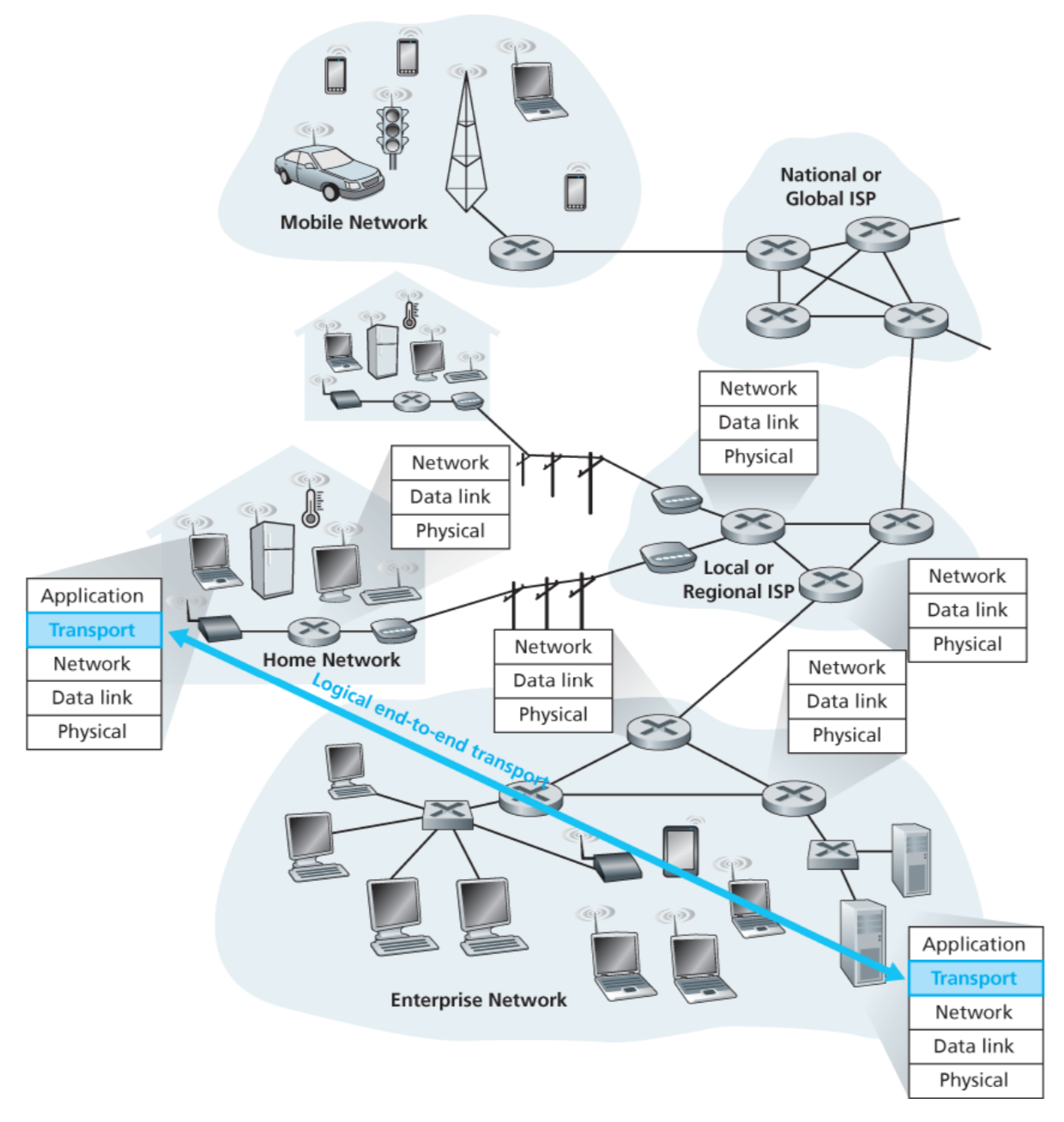 61
Transport layer: Two perspective
(1) Abstraction of clients. (machines/networks/processes)
(2) Abstraction of services.
62